2023秋季主日学

《创世纪》
1-2章：神的创造/亚当之约


9/3/2023
《创世记》大纲
1-2章：神的创造/亚当之约
3章：人的堕落
4-5章：从亚当到挪亚/该隐vs亚伯
6-9章：大洪水/神与挪亚立约
10–11章：巴别塔
12-14章：亚伯兰蒙召
15-17章：神与亚伯兰立约
18-20章：所多玛与蛾摩拉
21-23章：以撒vs以实马利
24-26章：以撒与利百加/雅各骗以扫
27-30章：雅各受祝福及他的妻子们
31-36章：雅各回归迦南地
37-39章：约瑟被卖
40-41章：约瑟在埃及为相
42-44章：约瑟与弟兄们重逢
45-50章：约瑟与父兄相认
终极问题： 什么是世界观？

* 这世界从哪里来?
* 人是什么? 人的存在有何意义 ? 要怎樣活?
* 世上的问题根源是什么? 要如何解决?
* 我死后会如何?
看门大爷的三个问题：

你是谁？

干什么的？

到哪里去？
创世纪 1:1	起初, 神创造天地(諸天heavens和地)。

耶和华啊, 你荣耀的名是应当称颂的；愿你的名被尊崇，超过一切称颂和赞美。 你，唯独你是耶和华，你造了天，天上的天和天军，地和地上的万物，海和海中的万物，你使这一切生存，天军也都敬拜你。 (尼希米记 9:5-6)

诸天(heavens) 述说神的荣耀，穹苍传扬他的作为。 (诗篇 19:1 )

外邦的神都属虚无, 惟独耶和华创造诸天 (heavens)  (诗篇 96:5 )

属灵的世界 : 肉眼所不見的灵界领域

你们应该欢喜快乐，因为你们在天上的赏赐是大的 (马太福音 5:12 )

 照样，你们的光也应当照在人前，让他们看见你们的好行为，又颂赞你们在天上的父。　　 (马太福音5:16 )

虚心的人有福了，因为天国是他们的。 (马太福音5:3 )
创世纪 1	起初, 神创造天地(諸天heavens和地)。

头一日: 光/昼，暗/夜。有晚上，有早晨
第二日: 空气，将空气以下的水，空气以上的水分开了。
第三日: 旱地与海; 地要发生青草，和结种子的菜蔬，并结果子的树木，各从其类
第四日: 分昼夜，定节令，日子，年岁
第五日: 水要多多滋生有生命的物，要有雀鸟飞在地面以上，天空之中。各从其类。
第六日: 地要生出活物来，各从其类。牲畜，昆虫，野兽，各从其类。
	  神就照着自己的形像造人，乃是照着他的形像造男造女。
第七日: 神赐福给第七日，定为圣日，因为在这日神歇了他一切创造的工，就安息了。


神如何创造？ 神说。。。  “因为他说有，就有；命立，就立。”（诗篇33:9）

“神看着是好的” v10, 12, 18, 21, 25
创世纪 2  神创造人

7 耶和华神用地上的尘土造人，将生气吹在他鼻孔里，他就成了有灵的活人，名叫亚当。
8耶和华神在东方的伊甸立了一个园子，把所造的人安置在那里。

18耶和华神说，那人独居不好，我要为他造一个配偶帮助他。

21耶和华神使他沉睡，他就睡了。于是取下他的一条肋骨，又把肉合起来。
22耶和华神就用那人身上所取的肋骨，造成一个女人，领她到那人跟前。
23那人说，这是我骨中的骨，肉中的肉，可以称她为女人，因为她是从男人身上取出来的。
24因此，人要离开父母与妻子连合，二人成为一体。
25当时夫妻二人赤身露体，并不羞耻。
荣耀神
神的荣耀接着人彰显出来
神为什么创造人？    



1:27  神就照着自己的形像造人，乃是照着他的形像造男造女。

1:28  神就赐福给他们，又对他们说，要生养众多，遍满地面，治理这地。也要管理海里的鱼，空中的鸟，和地上各样行动的活物。

2:15耶和华神将那人安置在伊甸园，使他修理看守。


原则:神人同工 

神创造: 賜福

人的责任: 管理，治理
亚当之约

1:28  神就赐福给他们，又对他们说，要生养众多，遍满地面，治理这地。也要管理海里的鱼，空中的鸟，和地上各样行动的活物。

2:15耶和华神将那人安置在伊甸园，使他修理看守。

2:16 耶和华神吩咐他说，园中各样树上的果子，你可以随意吃。 17 只是分别善恶树上的果子，你不可吃，因为你吃的日子必定死 。

原则:神人同工 

神创造: 賜福

人的责任: 管理，治理
	          顺服，遵令
                    延福 - 遍滿全地
伊甸园 - 天堂福境 的初尝
神人同住，没有隔阂 2:9-14

果树: 2:9耶和华神使各样的树从地里长出来，可以悦人的眼目，其上的果子好作食物。园子当中又有生命树和分别善恶的树。

河流: 2:10有一条河从伊甸流出来，灌溉那园子；从那里分支，成了四道河的源头。 11 第一道河名叫比逊，就是环绕哈腓拉全地的，在那里有金子； 12 那地的金子是好的；在那里也有红玉和玛瑙。 13 第二道河名叫基训，就是环绕古实全地的。 14 第三道河名叫底格里斯河，就是流向亚述东边的。第四道河就是幼发拉底河。

从创世纪到启示录，从起初到末了，神与人的约从来没有改变，神的恩典从来没有改变，神的爱从来没有改变
课堂提问与分享 Q&A

Q1: “有晚上，有早晨，是第X日”：为什么先提晚上再提早晨？

Q2: 创世纪中很多神的奥秘我们不明白，比如：头一日已经把光暗分开了，为什么第四日“神说，天上要有光体，可以分昼夜”？

Q3: 创世纪一章一节是否神自己就宣告他是创造者? 跟别的宗教不同，其他的都是被人造的，而这位 神，是真实存在的。现今的科学也发现，整个宇宙是有规律的运转。而不是无目的安排的，是被 神精心设计的。

Comment：科学与基督信仰不矛盾，科学是去发现神创造的世界的规律。
2023秋季主日学

《创世纪》
1-2章：神的创造/亚当之约
3章：人的堕落

9/10/2023
亚当之约

1:28  神就赐福给他们，又对他们说，要生养众多，遍满地面，治理这地。也要管理海里的鱼，空中的鸟，和地上各样行动的活物。

2:15耶和华神将那人安置在伊甸园，使他修理看守。

2:16 耶和华神吩咐他说，园中各样树上的果子，你可以随意吃。 17 只是分别善恶树上的果子，你不可吃，因为你吃的日子必定死 。

原则:神人同工 

神创造: 賜福

人的责任: 管理，治理
	          顺服，遵令
                    延福 - 遍滿全地
1耶和华神所造的，惟有蛇比田野一切的活物更狡猾。蛇对女人说，神岂是真说，不许你们吃园中所有树上的果子吗？
2女人对蛇说，园中树上的果子，我们可以吃，
3惟有园当中那棵树上的果子，神曾说，你们不可吃，也不可摸，免得你们死。
4蛇对女人说，你们不一定死，
5因为神知道，你们吃的日子眼睛就明亮了，你们便如神能知道善恶。
6于是女人见那棵树的果子好作食物，也悦人的眼目，且是可喜爱的，能使人有智慧，就摘下果子来吃了。又给她丈夫，她丈夫也吃了。
蛇代表着什么？
质疑神的话
扭曲神的话
“能知道善恶” “使人有智慧” 有什么不对？
你们便如神能知道善恶
人要自己作神
丈夫在这里的角色是什么？丈夫在这里有哪些缺失？
吃了那棵树的果子的后果是什么？
7他们二人的眼睛就明亮了，才知道自己是赤身露体，便拿无花果树的叶子，为自己编作裙子。 
8天起了凉风，耶和华神在园中行走。那人和他妻子听见神的声音，就藏在园里的树木中，躲避耶和华神的面。
9耶和华神呼唤那人，对他说，你在哪里。
10他说，我在园中听见你的声音，我就害怕。因为我赤身露体，我便藏了。
11耶和华说，谁告诉你赤身露体呢？莫非你吃了我吩咐你不可吃的那树上的果子吗？
12那人说，你所赐给我，与我同居的女人，她把那树上的果子给我，我就吃了。
13耶和华神对女人说，你作的是什么事呢？女人说，那蛇引诱我，我就吃了。
吃了那棵树的果子的后果是什么？
耶和华的反应是什么？
男人说为什么吃？
女人说为什么吃？
躲避耶和华神的面：人与神的分隔
耶和华神呼唤那人：神不放弃人
指责别人，推卸责任
14耶和华神对蛇说，你既作了这事，就必受咒诅，比一切的牲畜野兽更甚。你必用肚子行走，终身吃土。
15我又要叫你和女人彼此为仇。你的后裔和女人的后裔也彼此为仇。女人的后裔要伤你的头，你要伤他的脚跟。
16又对女人说，我必多多加增你怀胎的苦楚，你生产儿女必多受苦楚。你必恋慕你丈夫，你丈夫必管辖你。
17又对亚当说，你既听从妻子的话，吃了我所吩咐你不可吃的那树上的果子，地必为你的缘故受咒诅。你必终身劳苦，才能从地里得吃的。
18地必给你长出荆棘和蒺藜来，你也要吃田间的菜蔬。
19你必汗流满面才得糊口，直到你归了土，因为你是从土而出的。你本是尘土，仍要归于尘土。
耶和华神对蛇说了什么？
耶和华神对女人说了什么？
耶和华神对男人说了什么？
神的审判，罪的代价
20亚当给他妻子起名叫夏娃，因为她是众生之母。
21耶和华神为亚当和他妻子用皮子作衣服给他们穿。
22耶和华神说，那人已经与我们相似，能知道善恶。现在恐怕他伸手又摘生命树的果子吃，就永远活着。
23耶和华神便打发他出伊甸园去，耕种他所自出之土。
24于是把他赶出去了。又在伊甸园的东边安设基路伯和四面转动发火焰的剑，要把守生命树的道路。
人与神的分隔
逐出伊甸园：神的审判，罪的代价
课堂提问与分享 Q&A

Q1: 当时人还没有犯罪，还是无罪的，为什么会被引诱而吃善恶树上的果子？
       答：神给每个人自由意志，自由选择的权力，神要我们自愿地顺服，而不是强迫我们接受

Q2: 如果始祖没有吃善恶树上的果子，难道现在的人仍然赤身露体，处在愚昧的状态？
       答：(1) 始祖会犯罪的，神知道这一切的事情。 (2) 吃了善恶树上的果子，罪进入人，才有罪的想法，才需要穿衣服遮盖赤身露体

Comment：男人与女人生理上不同， 心理与性格特点也很不同
2023秋季主日学

《创世纪》

1-2章：神的创造/亚当之约
3章：人的堕落
4-5章：从亚当到挪亚/该隐vs亚伯

9/17/2023
创世纪 4 
1有一日，那人和他妻子夏娃同房。夏娃就怀孕，生了该隐（就是得的意思），便说，耶和华使我得了一个男子。
2又生了该隐的兄弟亚伯。亚伯是牧羊的，该隐是种地的。
3有一日，该隐拿地里的出产为供物献给耶和华。
4亚伯也将他羊群中头生的和羊的脂油献上。耶和华看中了亚伯和他的供物，
5只是看不中该隐和他的供物。该隐就大大地发怒，变了脸色。
6耶和华对该隐说，你为什么发怒呢？你为什么变了脸色呢？
7你若行得好，岂不蒙悦纳，你若行得不好，罪就伏在门前。它必恋慕你，你却要制伏它。
8该隐与他兄弟亚伯说话，二人正在田间。该隐起来打他兄弟亚伯，把他杀了。
耶和华为什么看中了亚伯和他的供物，而看不中该隐和他的供物？
该隐有什么反应？
耶和华又对该隐说了什么？
该隐接下来做什么了？
希伯来书 11:4 亚伯因着信献祭与神，比该隐所献的更美，因此便得了称义的见证，就是神指他礼物作的见证。他虽然死了，却因这信仍旧说话。
创世纪 4 
9耶和华对该隐说，你兄弟亚伯在哪里？他说，我不知道，我岂是看守我兄弟的吗？
10耶和华说，你作了什么事呢？你兄弟的血，有声音从地里向我哀告。
11地开了口，从你手里接受你兄弟的血。现在你必从这地受咒诅。
12你种地，地不再给你效力。你必流离飘荡在地上。
13该隐对耶和华说，我的刑罚太重，过于我所能当的。
14你如今赶逐我离开这地，以致不见你面。我必流离飘荡在地上，凡遇见我的必杀我。
15耶和华对他说，凡杀该隐的，必遭报七倍。耶和华就给该隐立一个记号，免得人遇见他就杀他。
16于是该隐离开耶和华的面，去住在伊甸东边挪得之地。
耶和华与该隐的对话
该隐仍然撒谎
该隐受咒诅
该隐流离飘荡在地上
耶和华仍然保护该隐。为什么？
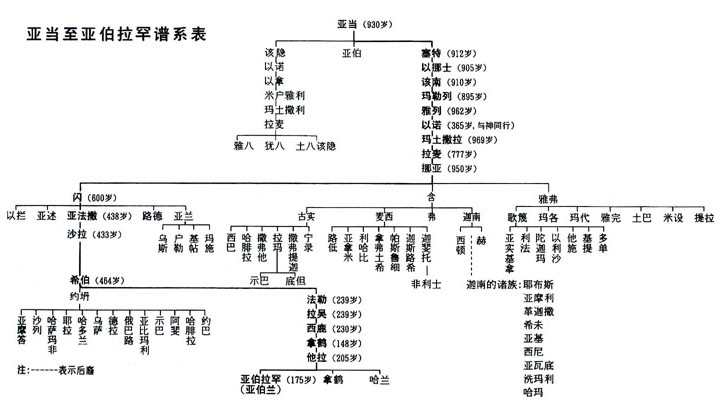 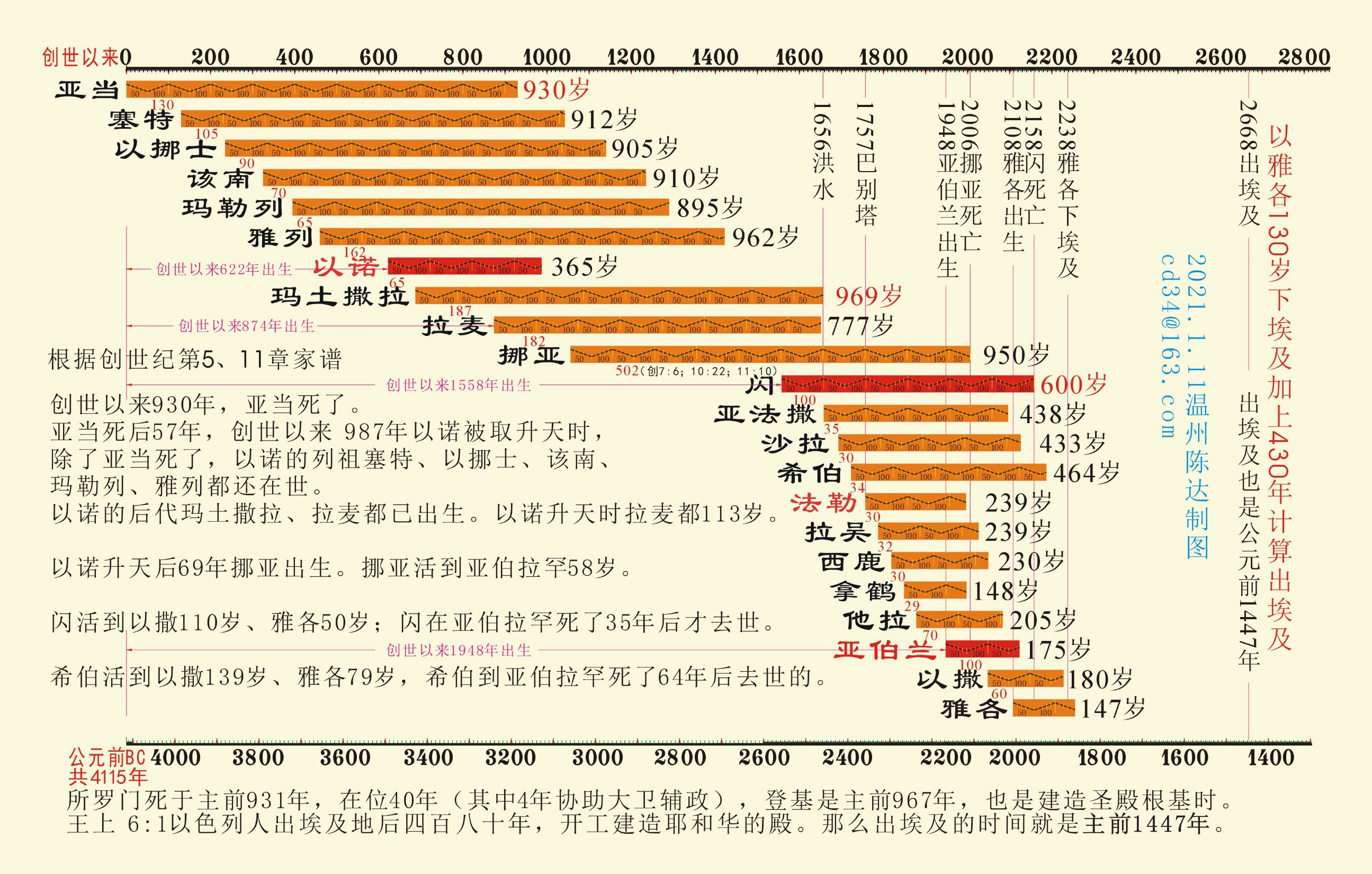 创世纪 5 
3亚当活到一百三十岁，生了一个儿子，形像样式和自己相似，就给他起名叫塞特。
4亚当生塞特之后，又在世八百年，并且生儿养女。
5亚当共活了九百三十岁就死了。

21以诺活到六十五岁，生了玛土撒拉。
22以诺生玛土撒拉之后，与神同行三百年，并且生儿养女。
23以诺共活了三百六十五岁。

28拉麦活到一百八十二岁，生了一个儿子，
29给他起名叫挪亚，说，这个儿子必为我们的操作和手中的劳苦安慰我们。这操作劳苦是因为耶和华咒诅地。
30拉麦生挪亚之后，又活了五百九十五年，并且生儿养女。
31拉麦共活了七百七十七岁就死了。
32挪亚五百岁生了闪，含，雅弗。
生命的规律：有生，有死
生命的本分：生儿养女，培养敬虔的下一代
生命的意义：与神连接，与神同行
创世纪 6 
8惟有挪亚在耶和华眼前蒙恩。
9挪亚的后代记在下面。挪亚是个义人，在当时的世代是个完全人。挪亚与神同行。
课堂提问与分享 Q&A


Q1:该隐说“凡遇见我的必杀我”，当时只有该隐和亚伯，谁会杀该隐呢？
       答：很快有其他人，神保护该隐是神的怜悯与恩典，也是让人不要“冤冤相报何时了”，审判的主权在神。

Q2: 如何看待当时的其他人活了800-900岁，以诺“与神同行三百年”却只活了三百六十五岁？
       答：(1) 24节：“以诺与神同行，神将他取去，他就不在世了”，其他人在圣经里记载“就死了”，以诺继续在荣耀中，在永恒中与神同行。 (2) 人的肉体生命都会死去，与神同在，好的无比，不必太在意年岁多长。
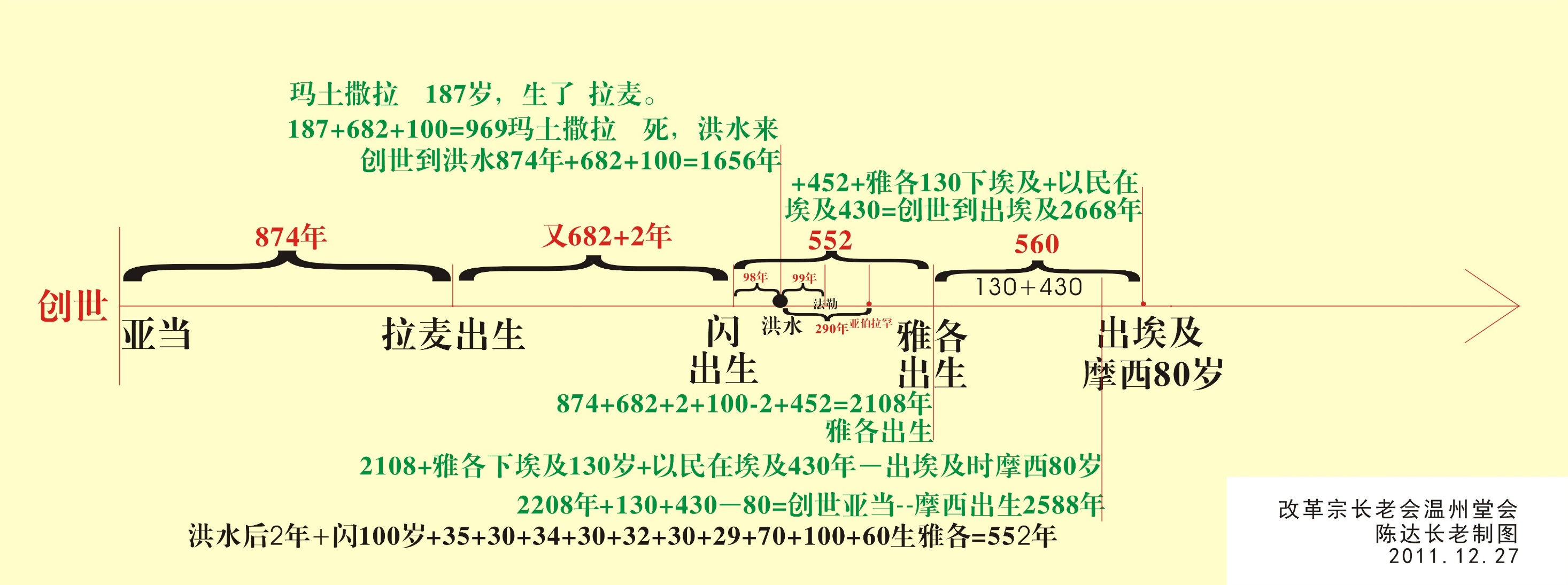 2023秋季主日学
《创世纪》

1-2章：神的创造/亚当之约
3章：人的堕落
4-5章：从亚当到挪亚/该隐vs亚伯
6-9章：大洪水/神与挪亚立约

9/24/2023
创世记6
5耶和华见人在地上罪恶很大，终日所思想的尽都是恶。
6耶和华就后悔造人在地上，心中忧伤。
7耶和华说，我要将所造的人和走兽，并昆虫，以及空中的飞鸟，都从地上除灭，因为我造他们后悔了。
8惟有挪亚在耶和华眼前蒙恩。
9挪亚的后代记在下面。挪亚是个义人，在当时的世代是个完全人。挪亚与神同行。
10挪亚生了三个儿子，就是闪，含，雅弗。
11世界在神面前败坏，地上满了强暴。
12神观看世界，见是败坏了。凡有血气的人，在地上都败坏了行为。
13神就对挪亚说，凡有血气的人，他的尽头已经来到我面前。因为地上满了他们的强暴，我要把他们和地一并毁灭。
14你要用歌斐木造一只方舟，分一间一间地造，里外抹上松香。

神为什么要用大洪水除灭全地？
创世记6
14你要用歌斐木造一只方舟，分一间一间地造，里外抹上松香。
15方舟的造法乃是这样，要长三百肘，宽五十肘，高三十肘。
16方舟上边要留透光处，高一肘。方舟的门要开在旁边。方舟要分上，中，下三层。
17看哪！我要使洪水泛滥在地上，毁灭天下。凡地上有血肉，有气息的活物，无一不死。
18我却要与你立约，你同你的妻，与儿子，儿妇，都要进入方舟。
19凡有血肉的活物，每样两个，一公一母，你要带进方舟，好在你那里保全生命。
20飞鸟各从其类，牲畜各从其类，地上的昆虫各从其类。每样两个，要到你那里，好保全生命。
21你要拿各样食物积蓄起来，好作你和它们的食物。
22挪亚就这样行。凡神所吩咐的，他都照样行了。

挪亚如何对待神的吩咐？
挪亚对我们有什么启示？
创世记7
1耶和华对挪亚说，你和你的全家都要进入方舟，因为在这世代中，我见你在我面前是义人。
2凡洁净的畜类，你要带七公七母。不洁净的畜类，你要带一公一母。
3空中的飞鸟，也要带七公七母，可以留种，活在全地上。
4因为再过七天，我要降雨在地上四十昼夜，把我所造的各种活物，都从地上除灭。
5挪亚就遵着耶和华所吩咐的行了。
6当洪水泛滥在地上的时候，挪亚整六百岁。

17洪水泛滥在地上四十天，水往上长，把方舟从地上漂起
18水势浩大，在地上大大地往上长，方舟在水面上漂来漂去。
19水势在地上极其浩大，天下的高山都淹没了。
20水势比山高过十五肘，山岭都淹没了。
21凡在地上有血肉的动物，就是飞鸟，牲畜，走兽，和爬在地上的昆虫，以及所有的人都死了。
22凡在旱地上，鼻孔有气息的生灵都死了。
23凡地上各类的活物，连人带牲畜，昆虫，以及空中的飞鸟，都从地上除灭了，只留下挪亚和那些与他同在方舟里的。
24水势浩大，在地上共一百五十天。
创世记8
1神记念挪亚和挪亚方舟里的一切走兽牲畜。神叫风吹地，水势渐落。

13到挪亚六百零一岁，正月初一日，地上的水都干了。挪亚撤去方舟的盖观看，便见地面上干了。
14到了二月二十七日，地就都干了。
15神对挪亚说，
16你和你的妻子，儿子，儿妇都可以出方舟。
17在你那里凡有血肉的活物，就是飞鸟，牲畜，和一切爬在地上的昆虫，都要带出来，叫它在地上多多滋生，大大兴旺。
18于是挪亚和他的妻子，儿子，儿妇，都出来了。
19一切走兽，昆虫，飞鸟，和地上所有的动物，各从其类，也都出了方舟。
20挪亚为耶和华筑了一座坛，拿各类洁净的牲畜，飞鸟献在坛上为燔祭。
21耶和华闻那馨香之气，就心里说，我不再因人的缘故咒诅地（人从小时心里怀着恶念），也不再按着我才行的，灭各种的活物了。
22地还存留的时候，稼穑，寒暑，冬夏，昼夜就永不停息了。

挪亚出了方舟做的第一件事是什么？
彩虹之约
创世记9   挪亚之约
1神赐福给挪亚和他的儿子，对他们说，你们要生养众多，遍满了地。
2凡地上的走兽和空中的飞鸟，都必惊恐，惧怕你们。连地上一切的昆虫并海里一切的鱼，都交付你们的手。
3凡活着的动物，都可以作你们的食物。这一切我都赐给你们，如同菜蔬一样。
4惟独肉带着血，那就是它的生命，你们不可吃。
5流你们血，害你们命的，无论是兽，是人，我必讨他的罪，就是向各人的弟兄也是如此。
6凡流人血的，他的血也必被人所流。因为神造人是照自己的形像造的。
7你们要生养众多，在地上昌盛繁茂。
8神晓谕挪亚和他的儿子说，
9我与你们和你们的后裔立约，
10并与你们这里的一切活物，就是飞鸟，牲畜，走兽，凡从方舟里出来的活物立约。
11我与你们立约，凡有血肉的，不再被洪水灭绝，也不再有洪水毁坏地了。
12神说，我与你们并你们这里的各样活物所立的永约，是有记号的。
13我把虹放在云彩中，这就可作我与地立约的记号了。
14我使云彩盖地的时候，必有虹现在云彩中，
15我便记念我与你们和各样有血肉的活物所立的约，水就再不泛滥，毁坏一切有血肉的物了。
16虹必现在云彩中，我看见，就要记念我与地上各样有血肉的活物所立的永约。
17神对挪亚说，这就是我与地上一切有血肉之物立约的记号了。
十诫之一：不可杀人
课堂提问与分享 Q&A

Q1: 地上罪恶很大，但为什么走兽，并昆虫，以及空中的飞鸟，都从地上除灭？
       答：人犯了罪，整个大地都被诅咒，例如创世纪3:17-19

Q2: 神告诉挪亚要用歌斐木造船，这木头有什么特殊？为什么要用歌斐木？
       答：不清楚歌斐木到底是什么，应该特别适合造方舟。

Q3: 世人都是挪亚的后代，为什么有什么不同人种？
       答：人对环境的适应，逐渐变化成现代的不同人种

Q3: 世人都是挪亚的后代，弟兄姐妹如何能结婚？
        答：始祖们能活八九百岁，但现代人的寿命大大减少，在属灵上是罪的缘故，在基因水平，也有很夺的变化/变异，近亲结婚导致隐性遗传基因变异的机率提高，所以现代人的弟兄姐妹及近亲不能结婚。

Comment：彩虹的真正的意义是神与人立约，仇敌偷用彩虹做它意，告诉孩子们彩虹的真正的意义。
2023秋季主日学
《创世纪》

1-2章：神的创造/亚当之约
3章：人的堕落
4-5章：从亚当到挪亚/该隐vs亚伯
6-9章：大洪水/神与挪亚立约
10–11章：巴别塔

10/01/2023
亚当之约

1:28  神就赐福给他们，又对他们说，要生养众多，遍满地面，治理这地。也要管理海里的鱼，空中的鸟，和地上各样行动的活物。

2:15耶和华神将那人安置在伊甸园，使他修理看守。

2:16 耶和华神吩咐他说，园中各样树上的果子，你可以随意吃。 17 只是分别善恶树上的果子，你不可吃，因为你吃的日子必定死 。

原则:神人同工 
神创造: 賜福
人的责任: 管理，治理
	       顺服，遵令
                    延福 - 遍滿全地
挪亚之约
创世记9 
1神赐福给挪亚和他的儿子，对他们说，你们要生养众多，遍满了地。
8神晓谕挪亚和他的儿子说，
9我与你们和你们的后裔立约，
11我与你们立约，凡有血肉的，不再被洪水灭绝，也不再有洪水毁坏地了。
12神说，我与你们并你们这里的各样活物所立的永约，是有记号的。
13我把虹放在云彩中，这就可作我与地立约的记号了。
14我使云彩盖地的时候，必有虹现在云彩中，
15我便记念我与你们和各样有血肉的活物所立的约，水就再不泛滥，毁坏一切有血肉的物了。
16虹必现在云彩中，我看见，就要记念我与地上各样有血肉的活物所立的永约。
17神对挪亚说，这就是我与地上一切有血肉之物立约的记号了。
相同的原则：神人同工   神賜福； 人顺服
创世记10 
1挪亚的儿子闪，含，雅弗的后代，记在下面。洪水以后，他们都生了儿子。

2雅弗的儿子是歌篾，玛各，玛代，雅完，土巴，米设，提拉。
5这些人的后裔，将各国的地土，海岛，分开居住，各随各的方言，宗族立国。

6含的儿子是古实，麦西，弗，迦南。
15迦南生长子西顿，又生赫 16和耶布斯人，亚摩利人，革迦撒人，17希未人，亚基人，西尼人，18亚瓦底人，洗玛利人，哈马人，后来迦南的诸族分散了。19迦南的境界是从西顿向基拉耳的路上，直到迦萨，又向所多玛，蛾摩拉，押玛，洗扁的路上，直到拉沙。
20这就是含的后裔，各随他们的宗族，方言，所住的地土，邦国。

21雅弗的哥哥闪，是希伯子孙之祖，他也生了儿子。22闪的儿子是以拦，亚述，亚法撒，路德，亚兰。31这就是闪的子孙，各随他们的宗族，方言，所住的地土，邦国。

32这些都是挪亚三个儿子的宗族，各随他们的支派立国。洪水以后，他们在地上分为邦国。
神守约：“你们要生养众多，遍满了地”
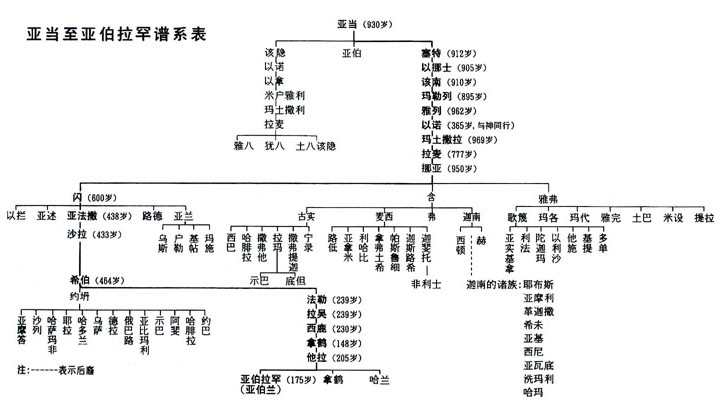 创世记11 
1那时，天下人的口音，言语，都是一样。
2他们往东边迁移的时候，在示拿地遇见一片平原，就住在那里。
3他们彼此商量说，来吧，我们要作砖，把砖烧透了。他们就拿砖当石头，又拿石漆当灰泥。
4他们说，来吧，我们要建造一座城和一座塔，塔顶通天，为要传扬我们的名，免得我们分散在全地上。
5耶和华降临，要看看世人所建造的城和塔。
6耶和华说，看哪，他们成为一样的人民，都是一样的言语，如今既作起这事来，以后他们所要作的事就没有不成就的了。
7我们下去，在那里变乱他们的口音，使他们的言语彼此不通。
8于是，耶和华使他们从那里分散在全地上。他们就停工，不造那城了。
9因为耶和华在那里变乱天下人的言语，使众人分散在全地上，所以那城名叫巴别（就是变乱的意思）。
一座城和一座塔代表着什么？
人为什么建造一座城和一座塔？
神为什么出手干预？
神怎样出手干预？
10闪的后代记在下面。洪水以后二年，闪一百岁生了亚法撒。
11闪生亚法撒之后，又活了五百年，并且生儿养女。
12亚法撒活到三十五岁，生了沙拉。
13亚法撒生沙拉之后，又活了四百零三年，并且生儿养女。
。
。
。
27他拉的后代，记在下面，他拉生亚伯兰，拿鹤，哈兰。哈兰生罗得。
28哈兰死在他的本地迦勒底的吾珥，在他父亲他拉之先。
29亚伯兰，拿鹤各娶了妻。亚伯兰的妻子名叫撒莱。拿鹤的妻子名叫密迦，是哈兰的女儿。哈兰是密迦和亦迦的父亲。
30撒莱不生育，没有孩子。
31他拉带着他儿子，亚伯兰和他孙子，哈兰的儿子罗得，并他儿妇亚伯兰的妻子撒莱，出了迦勒底的吾珥，要往迦南地去。他们走到哈兰，就住在那里。
32他拉共活了二百零五岁，就死在哈兰。
后裔在哪里？
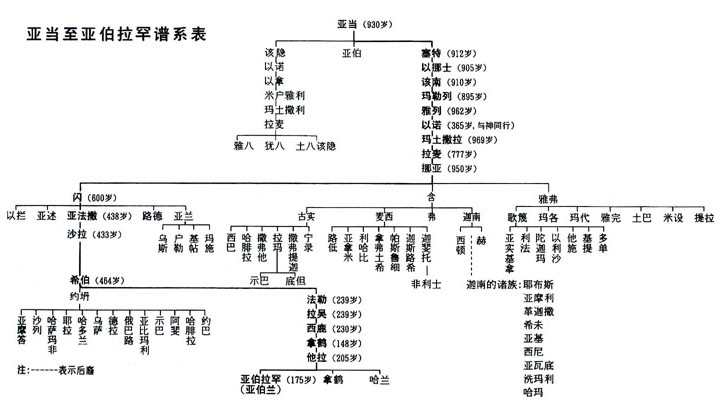 课堂提问与分享 Q&A


Q1: 想造巴别塔的人是挪亚的哪一个儿子的后代？
       答：“天下人”，当时的所有的人。

Q2: 假设性的一个问题：如果神没有变乱他们的口音，没有使他们分散在全地上，造巴别塔会不会成功？
1，无法问假设性的问题。2，人偏行己路，不会成功。

Q3:什么是当今的现代的巴别塔？
       答：共产主义？核武器？人工病毒？人工智能AI？

Comment：人性的罪：骄傲。
创世记9 
18出方舟挪亚的儿子就是闪，含，雅弗。含是迦南的父亲。
19这是挪亚的三个儿子，他们的后裔分散在全地。
20挪亚作起农夫来，栽了一个葡萄园。
21他喝了园中的酒便醉了，在帐棚里赤着身子。
22迦南的父亲含，看见他父亲赤身，就到外边告诉他两个弟兄。
23于是闪和雅弗，拿件衣服搭在肩上，倒退着进去，给他父亲盖上。他们背着脸就看不见父亲的赤身。
24挪亚醒了酒，知道小儿子向他所作的事，
25就说，迦南当受咒诅，必给他弟兄作奴仆的奴仆。
26又说，耶和华闪的神，是应当称颂的，愿迦南作闪的奴仆。
27愿神使雅弗扩张，使他住在闪的帐棚里，又愿迦南作他的奴仆。
挪亚也会酒醉
挪亚赤着身子
含看见他父亲赤身
含就到外边告诉他两个弟兄
闪和雅弗，拿件衣服搭在肩上，倒退着进去，给他父亲盖上。他们背着脸就看不见父亲的赤身。
2023秋季主日学
《创世纪》

1-2章：神的创造/亚当之约
3章：人的堕落
4-5章：从亚当到挪亚/该隐vs亚伯
6-9章：大洪水/神与挪亚立约
10–11章：巴别塔
12-14章：亚伯兰蒙召

10/08/2023
10闪的后代记在下面。洪水以后二年，闪一百岁生了亚法撒。
11闪生亚法撒之后，又活了五百年，并且生儿养女。
12亚法撒活到三十五岁，生了沙拉。
13亚法撒生沙拉之后，又活了四百零三年，并且生儿养女。
。
。
。
27他拉的后代，记在下面，他拉生亚伯兰，拿鹤，哈兰。哈兰生罗得。
28哈兰死在他的本地迦勒底的吾珥，在他父亲他拉之先。
29亚伯兰，拿鹤各娶了妻。亚伯兰的妻子名叫撒莱。拿鹤的妻子名叫密迦，是哈兰的女儿。哈兰是密迦和亦迦的父亲。
30撒莱不生育，没有孩子。
31他拉带着他儿子，亚伯兰和他孙子，哈兰的儿子罗得，并他儿妇亚伯兰的妻子撒莱，出了迦勒底的吾珥，要往迦南地去。他们走到哈兰，就住在那里。
32他拉共活了二百零五岁，就死在哈兰。
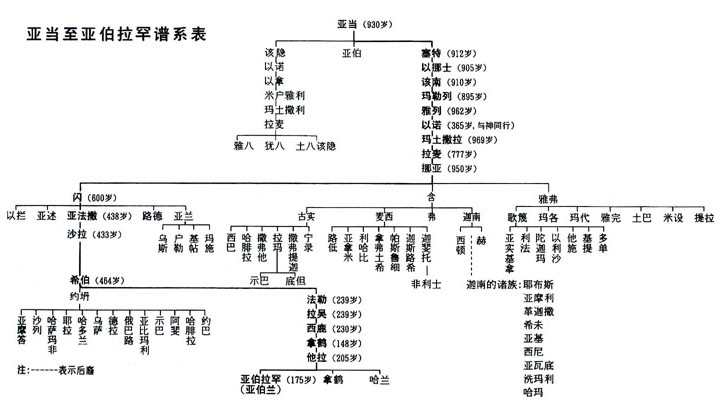 创世记12 亚伯兰蒙召

1耶和华对亚伯兰说，你要离开本地，本族，父家，往我所要指示你的地去。
2我必叫你成为大国，我必赐福给你，叫你的名为大，你也要叫别人得福。
3为你祝福的，我必赐福与他。那咒诅你的，我必咒诅他，地上的万族都要因你得福。
4亚伯兰就照着耶和华的吩咐去了。罗得也和他同去。亚伯兰出哈兰的时候，年七十五岁。
5亚伯兰将他妻子撒莱和侄儿罗得，连他们在哈兰所积蓄的财物，所得的人口，都带往迦南地去。他们就到了迦南地。
6亚伯兰经过那地，到了示剑地方，摩利橡树那里。那时迦南人住在那地。
7耶和华向亚伯兰显现，说，我要把这地赐给你的后裔。亚伯兰就在那里为向他显现的耶和华筑了一座坛。
8从那里他又迁到伯特利东边的山，支搭帐棚。西边是伯特利，东边是艾。他在那里又为耶和华筑了一座坛，求告耶和华的名。
9后来亚伯兰又渐渐迁往南地去。
10那地遭遇饥荒。因饥荒甚大，亚伯兰就下埃及去，要在那里暂居。
神的试练                人的回应
神在呼召亚伯兰时，有没有把目的地直接清楚的告诉亚伯兰？为什么？
从这段经文看亚伯兰是什么样的人？
在细节上，亚伯兰没有完全遵守神的话，带了罗得，到了示剑又离开
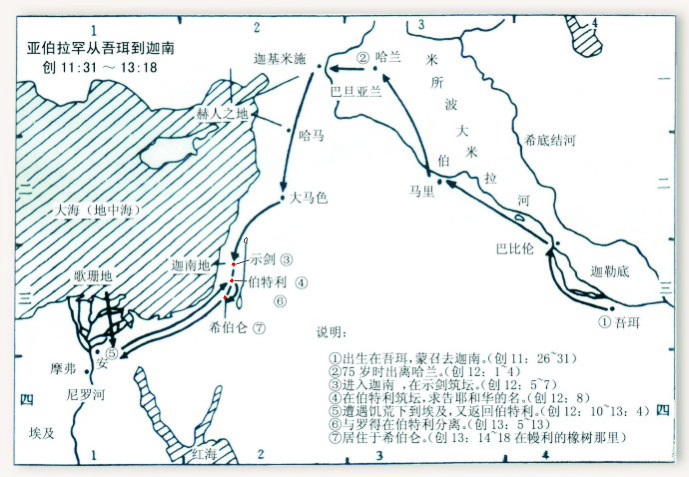 耶路撒冷
（南吾珥）
哪個吾珥？不同看法
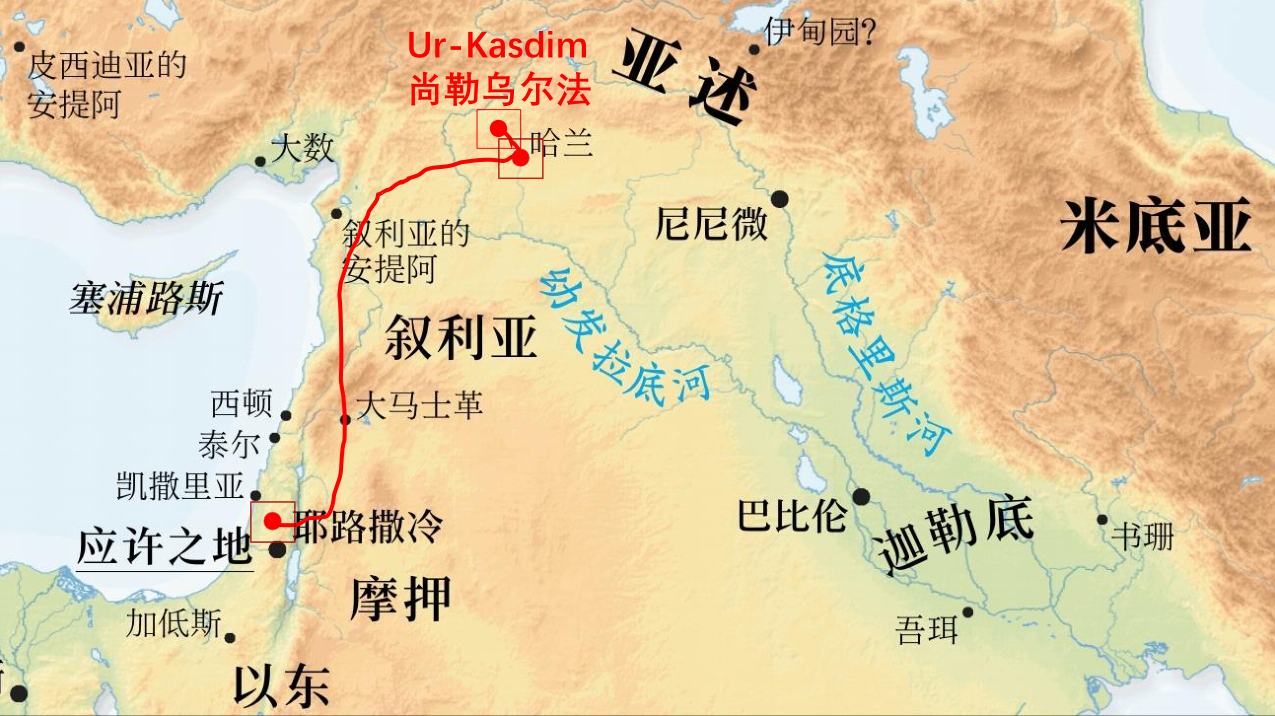 （Ur，南吾珥）
亚伯兰在埃及

11将近埃及，就对他妻子撒莱说，我知道你是容貌俊美的妇人。
12埃及人看见你必说，这是他的妻子，他们就要杀我，却叫你存活。
13求你说，你是我的妹子，使我因你得平安，我的命也因你存活。
14及至亚伯兰到了埃及，埃及人看见那妇人极其美貌。
15法老的臣宰看见了她，就在法老面前夸奖她。那妇人就被带进法老的宫去。
16法老因这妇人就厚待亚伯兰，亚伯兰得了许多牛，羊，骆驼，公驴，母驴，仆婢。
17耶和华因亚伯兰妻子撒莱的缘故，降大灾与法老和他的全家。
18法老就召了亚伯兰来，说，你这向我作的是什么事呢？为什么没有告诉我她是你的妻子？
19为什么说她是你的妹子，以致我把她取来要作我的妻子？现在你的妻子在这里，可以带她走吧。
20于是法老吩咐人将亚伯兰和他妻子，并他所有的都送走了。
Half truth
20:12 同父异母的妹妹
亚伯兰为什么让撒莱说她是他的妹子？
亚伯兰有没有撒谎？
耶和华如何干预此事？
法老如何回应？
亚伯兰不是信心的伟人吗？我们如何看待此事？
法庭宣誓：I swear that the evidence that I shall give shall be the truth, the whole truth, and nothing but the truth, so help me God.
创世记13 
1亚伯兰带着他的妻子与罗得，并一切所有的，都从埃及上南地去。2亚伯兰的金，银，牲畜极多。3他从南地渐渐往伯特利去，到了伯特利和艾的中间，就是从前支搭帐棚的地方，4也是他起先筑坛的地方，他又在那里求告耶和华的名。
5与亚伯兰同行的罗得也有牛群，羊群，帐棚。6那地容不下他们，因为他们的财物甚多，使他们不能同居。7当时，迦南人与比利洗人在那地居住。亚伯兰的牧人和罗得的牧人相争。8亚伯兰就对罗得说，你我不可相争，你的牧人和我的牧人也不可相争，因为我们是骨肉（原文作弟兄）。9遍地不都在你眼前吗？请你离开我，你向左，我就向右。你向右，我就向左。
10罗得举目看见约旦河的全平原，直到琐珥，都是滋润的，那地在耶和华未灭所多玛，蛾摩拉以先如同耶和华的园子，也像埃及地。11于是罗得选择约旦河的全平原，往东迁移。他们就彼此分离了。12亚伯兰住在迦南地，罗得住在平原的城邑，渐渐挪移帐棚，直到所多玛。13所多玛人在耶和华面前罪大恶极。
14罗得离别亚伯兰以后，耶和华对亚伯兰说，从你所在的地方，你举目向东西南北观看。15凡你所看见的一切地，我都要赐给你和你的后裔，直到永远。16我也要使你的后裔如同地上的尘沙那样多，人若能数算地上的尘沙才能数算你的后裔。17你起来，纵横走遍这地，因为我必把这地赐给你。18亚伯兰就搬了帐棚，来到希伯仑幔利的橡树那里居住，在那里为耶和华筑了一座坛。
创世记14 
1当暗拉非作示拿王，亚略作以拉撒王，基大老玛作以拦王，提达作戈印王的时候，2他们都攻打所多玛王比拉，蛾摩拉王比沙，押玛王示纳，洗扁王善以别，和比拉王。比拉就是琐珥。3这五王都在西订谷会合。西订谷就是盐海。4他们已经事奉基大老玛十二年，到十三年就背叛了。5十四年，基大老玛和同盟的王都来在亚特律加宁，杀败了利乏音人，在哈麦杀败了苏西人，在沙微基列亭杀败了以米人，6在何利人的西珥山杀败了何利人，一直杀到靠近旷野的伊勒巴兰。7他们回到安密巴，就是加低斯，杀败了亚玛力全地的人，以及住在哈洗逊他玛的亚摩利人。8于是所多玛王，蛾摩拉王，押玛王，洗扁王，和比拉王（比拉就是琐珥）都出来，在西订谷摆阵，与他们交战，9就是与以拦王基大老玛，戈印王提达，示拿王暗拉非，以拉撒王亚略交战。乃是四王与五王交战。10西订谷有许多石漆坑。所多玛王和蛾摩拉王逃跑，有掉在坑里的，其余的人都往山上逃跑。11四王就把所多玛和蛾摩拉所有的财物，并一切的粮食都掳掠去了。12又把亚伯兰的侄儿罗得和罗得的财物掳掠去了。当时罗得正住在所多玛。
13有一个逃出来的人告诉希伯来人亚伯兰。亚伯兰正住在亚摩利人幔利的橡树那里。幔利和以实各并亚乃都是弟兄，曾与亚伯兰联盟。14亚伯兰听见他侄儿（原文作弟兄）被掳去，就率领他家里生养的精练壮丁三百一十八人，直追到但，15便在夜间，自己同仆人分队杀败敌人，又追到大马色左边的何把，16将被掳掠的一切财物夺回来，连他侄儿罗得和他的财物，以及妇女，人民也都夺回来。17亚伯兰杀败基大老玛和与他同盟的王回来的时候，所多玛王出来，在沙微谷迎接他。沙微谷就是王谷。
18又有撒冷王麦基洗德带着饼和酒出来迎接。他是至高神的祭司。19他为亚伯兰祝福，说，愿天地的主，至高的神赐福与亚伯兰。20至高的神把敌人交在你手里，是应当称颂的。亚伯兰就把所得的拿出十分之一来，给麦基洗德。21所多玛王对亚伯兰说，你把人口给我，财物你自己拿去吧。22亚伯兰对所多玛王说，我已经向天地的主至高的神耶和华起誓。23凡是你的东西，就是一根线，一根鞋带，我都不拿，免得你说，我使亚伯兰富足。24只有仆人所吃的，并与我同行的亚乃，以实各，幔利所应得的分，可以任凭他们拿去。
课堂提问与分享 Q&A

Q1: 哈兰在哪里？
       答：见添加的地图。哈兰没有争议，但吾珥的地点有争议，见添加的两个地图。

Q2: 亚伯兰自己在走？神有没有告诉亚伯兰怎么走？
       答：神对亚伯兰应该有启示的，神也亚伯兰显现，比如耶和华在示剑向亚伯兰显现。

Q3: 如何看待亚伯兰让撒莱撒谎？
       答：即便是信心的伟人，亚伯兰也有信心软弱的时候。我们虽然信心软弱，做的不对，亏欠了神，神仍然爱我们，对我们不离不弃。
引申问题：当我们遇到逼迫，甚至有生命危险的时候，我们是否敢于坚持信仰？
课堂提问与分享 Q&A

Q4: 创11:31 “他拉带着他儿子，亚伯兰和他孙子，哈兰的儿子罗得，并他儿妇亚伯兰的妻子撒莱，出了迦勒底的吾珥，要往迦南地去。他们走到哈兰，就住在那里。” 为什么他拉就已经要往迦南地去？
 
答：神第一次在吾珥向亚伯兰显现，使徒行传7：
2司提反说，诸位父兄请听。当日我们的祖宗亚伯拉罕在米所波大米还未住哈兰的时候，荣耀的神向他显现，3对他说，你要离开本地和亲族，往我所要指示你的地方去。4他就离开迦勒底人之地住在哈兰。他父亲死了以后，神使他从那里搬到你们现在所住之地。5在这地方神并没有给他产业，连立足之地也没有给他。但应许要将这地赐给他和他的后裔为业。那时他还没有儿子。

使徒行传7:2-5是对应创世记11:31，神在吾珥向亚伯兰显现。

创世记12，神在哈兰向亚伯兰显现是第二次向亚伯兰显现。
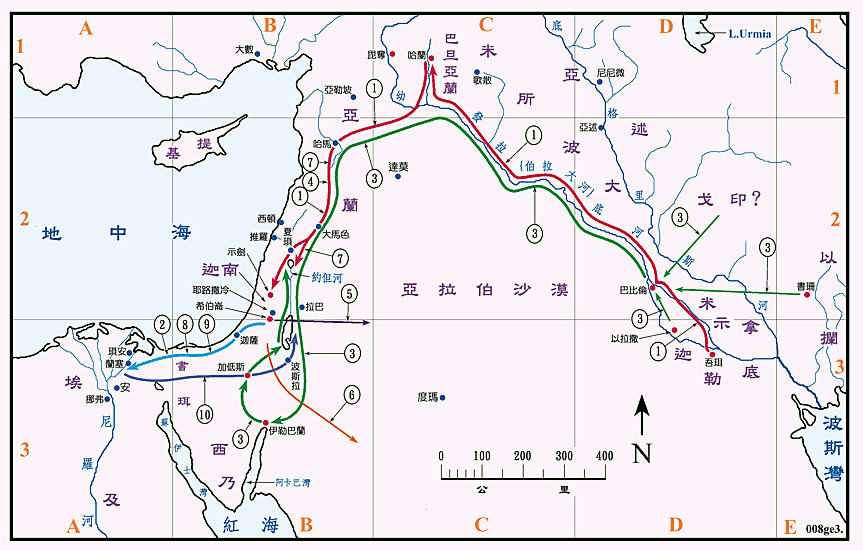 挪亚之约
创世记9 
1神赐福给挪亚和他的儿子，对他们说，你们要生养众多，遍满了地。
8神晓谕挪亚和他的儿子说，9我与你们和你们的后裔立约，11我与你们立约，凡有血肉的，不再被洪水灭绝，也不再有洪水毁坏地了。12神说，我与你们并你们这里的各样活物所立的永约，是有记号的。13我把虹放在云彩中，这就可作我与地立约的记号了。14我使云彩盖地的时候，必有虹现在云彩中，15我便记念我与你们和各样有血肉的活物所立的约，水就再不泛滥，毁坏一切有血肉的物了。16虹必现在云彩中，我看见，就要记念我与地上各样有血肉的活物所立的永约。17神对挪亚说，这就是我与地上一切有血肉之物立约的记号了。
神呼召亚伯兰

创世记12 
1耶和华对亚伯兰说，你要离开本地，本族，父家，往我所要指示你的地去。
2我必叫你成为大国，我必赐福给你，叫你的名为大，你也要叫别人得福。
3为你祝福的，我必赐福与他。那咒诅你的，我必咒诅他，地上的万族都要因你得福。


亚伯拉罕之约
下次分晓。。。
亚当之约

1:28  神就赐福给他们，又对他们说，要生养众多，遍满地面，治理这地。也要管理海里的鱼，空中的鸟，和地上各样行动的活物。

2:15耶和华神将那人安置在伊甸园，使他修理看守。

2:16 耶和华神吩咐他说，园中各样树上的果子，你可以随意吃。 17 只是分别善恶树上的果子，你不可吃，因为你吃的日子必定死 。
2023秋季主日学
《创世纪》

1-2章：神的创造/亚当之约
3章：人的堕落
4-5章：从亚当到挪亚/该隐vs亚伯
6-9章：大洪水/神与挪亚立约
10–11章：巴别塔
12-14章：亚伯兰蒙召
15-18:16：神与亚伯兰立约

10/15/2023
创世记15 
1这事以后，耶和华在异象中有话对亚伯兰说，亚伯兰，你不要惧怕，我是你的盾牌，必大大地赏赐你。
2亚伯兰说，主耶和华阿，我既无子，你还赐我什么呢？并且要承受我家业的是大马色人以利以谢。
3亚伯兰又说，你没有给我儿子。那生在我家中的人就是我的后嗣。
4耶和华又有话对他说，这人必不成为你的后嗣。你本身所生的才成为你的后嗣。
5于是领他走到外边，说，你向天观看，数算众星，能数得过来吗？又对他说，你的后裔将要如此。
6亚伯兰信耶和华，耶和华就以此为他的义。
7耶和华又对他说，我是耶和华，曾领你出了迦勒底的吾珥，为要将这地赐你为业。
8亚伯兰说，主耶和华阿，我怎能知道必得这地为业呢？
9他说，你为我取一只三年的母牛，一只三年的母山羊，一只三年的公绵羊，一只斑鸠，一只雏鸽。10亚伯兰就取了这些来，每样劈开，分成两半，一半对着一半地摆列，只有鸟没有劈开。11有鸷鸟下来，落在那死畜的肉上，亚伯兰就把它吓飞了。12日头正落的时候，亚伯兰沉沉地睡了。忽然有惊人的大黑暗落在他身上。13耶和华对亚伯兰说，你要的确知道，你的后裔必寄居别人的地，又服事那地的人。那地的人要苦待他们四百年。14并且他们所要服事的那国，我要惩罚，后来他们必带着许多财物从那里出来。15但你要享大寿数，平平安安地归到你列祖那里，被人埋葬。16到了第四代，他们必回到此地，因为亚摩利人的罪孽还没有满盈。17日落天黑，不料有冒烟的炉并烧着的火把从那些肉块中经过。
18当那日，耶和华与亚伯兰立约，说，我已赐给你的后裔，从埃及河直到伯拉大河之地，19就是基尼人，基尼洗人，甲摩尼人，20赫人，比利洗人，利乏音人，21亚摩利人，迦南人，革迦撒人，耶布斯人之地。
“这事以后”指什么事？为什么要“这事以后”？
“亚伯兰信耶和华，耶和华就以此为他的义”	
耶和华与亚伯兰立约是一个多次的过程，但这里有一个什么问题？
罗马书：因信称义
创世记16
1亚伯兰的妻子撒莱不给他生儿女。撒莱有一个使女，名叫夏甲，是埃及人。2撒莱对亚伯兰说，耶和华使我不能生育。求你和我的使女同房，或者我可以因她得孩子（得孩子原文作被建立）。亚伯兰听从了撒莱的话。3于是亚伯兰的妻子撒莱将使女埃及人夏甲给了丈夫为妾。那时亚伯兰在迦南已经住了十年。4亚伯兰与夏甲同房，夏甲就怀了孕。她见自己有孕，就小看她的主母。5撒莱对亚伯兰说，我因你受屈。我将我的使女放在你怀中，她见自己有了孕，就小看我。愿耶和华在你我中间判断。6亚伯兰对撒莱说，使女在你手下，你可以随意待她。撒莱苦待她，她就从撒莱面前逃走了。
7耶和华的使者在旷野书珥路上的水泉旁遇见她，8对她说，撒莱的使女夏甲，你从哪里来，要往哪里去。夏甲说，我从我的主母撒莱面前逃出来。9耶和华的使者对她说，你回到你主母那里，服在她手下。10又说，我必使你的后裔极其繁多，甚至不可胜数。11并说，你如今怀孕要生一个儿子，可以给他起名叫以实玛利，因为耶和华听见了你的苦情。（以实玛利就是神听见的意思）12他为人必像野驴。他的手要攻打人，人的手也要攻打他。他必住在众弟兄的东边。
13夏甲就称那对她说话的耶和华为看顾人的神。因而说，在这里我也看见那看顾我的吗？14所以这井名叫庇耳拉海莱。这井正在加低斯和巴列中间。15后来夏甲给亚伯兰生了一个儿子。亚伯兰给他起名叫以实玛利。16夏甲给亚伯兰生以实玛利的时候，亚伯兰年八十六岁。
创世记11:30 撒莱不生育，没有孩子。
亚伯兰和撒莱如何来解决不生育的问题？
撒莱让亚伯兰与她的使女夏甲同房怀了孕，她们之间发生了什么事？
耶和华的使者如何对待夏甲？
创世记17
1亚伯兰年九十九岁的时候，耶和华向他显现，对他说，我是全能的神。你当在我面前作完全人，2我就与你立约，使你的后裔极其繁多。3亚伯兰俯伏在地。神又对他说，4我与你立约，你要作多国的父。5从此以后，你的名不再叫亚伯兰，要叫亚伯拉罕，因为我已立你作多国的父。6我必使你的后裔极其繁多。国度从你而立，君王从你而出。7我要与你并你世世代代的后裔坚立我的约，作永远的约，是要作你和你后裔的神。8我要将你现在寄居的地，就是迦南全地，赐给你和你的后裔永远为业，我也必作他们的神。
9神又对亚伯拉罕说，你和你的后裔，必世世代代遵守我的约。10你们所有的男子，都要受割礼。这就是我与你，并你的后裔所立的约，是你们所当遵守的。11你们都要受割礼，这是我与你们立约的证据。12你们世世代代的男子，无论是家里生的，是在你后裔之外用银子从外人买的，生下来第八日，都要受割礼。13你家里生的和你用银子买的，都必须受割礼。这样，我的约就立在你们肉体上作永远的约。14但不受割礼的男子，必从民中剪除，因他背了我的约。
亚伯拉罕之约

使你的后裔极其繁多 (13:16; 15:4-5; 17:6; 17:16///16:10; 17:20) 
我必叫你成为大国 (12:2-3) 
你要作多国的父。国度从你而立，君王从你而出 (17:5-6) 
我要将你现在寄居的地，就是迦南全地，赐给你和你的后裔永远为业 (13:14-15; 15:7; 15:18-21; 17:8)
我要与你并你世世代代的后裔坚立我的约，作永远的约，是要作你和你后裔的神(17:7)
你们都要受割礼，这是我与你们立约的证据(17:10-14)
创世记17
15神又对亚伯拉罕说，你的妻子撒莱，不可再叫撒莱，她的名要叫撒拉。16我必赐福给她，也要使你从她得一个儿子。我要赐福给她，她也要作多国之母。必有百姓的君王从她而出。17亚伯拉罕就俯伏在地喜笑，心里说，一百岁的人还能得孩子吗？撒拉已经九十岁了，还能生养吗？18亚伯拉罕对神说，但愿以实玛利活在你面前。19神说，不然，你妻子撒拉要给你生一个儿子，你要给他起名叫以撒。我要与他坚定所立的约，作他后裔永远的约。20至于以实玛利，我也应允你，我必赐福给他，使他昌盛极其繁多，他必生十二个族长，我也要使他成为大国。21到明年这时节，撒拉必给你生以撒，我要与他坚定所立的约。22神和亚伯拉罕说完了话，就离开他上升去了。
23正当那日，亚伯拉罕遵着神的命，给他的儿子以实玛利和家里的一切男子，无论是在家里生的，是用银子买的，都行了割礼。24亚伯拉罕受割礼的时候，年九十九岁。25他儿子以实玛利受割礼的时候，年十三岁。26正当那日，亚伯拉罕和他儿子以实玛利，一同受了割礼。27家里所有的人，无论是在家里生的，是用银子从外人买的，也都一同受了割礼。
亚伯兰          亚伯拉罕，是多国之父的意思。
撒莱          撒拉，带有公主的意思。
神给孩子起名以撒，就是笑的意思。（ v17: 亚伯拉罕就俯伏在地喜笑）我要与他坚定所立的约，作他后裔永远的约
以实玛利：神听见的意思 (创16:11)   20: 至于以实玛利，我也应允你，我必赐福给他，使他昌盛极其繁多，他必生十二个族长，我也要使他成为大国
创世记18
1耶和华在幔利橡树那里，向亚伯拉罕显现出来。那时正热，亚伯拉罕坐在帐棚门口，2举目观看，见有三个人在对面站着。他一见，就从帐棚门口跑去迎接他们，俯伏在地，3说，我主，我若在你眼前蒙恩，求你不要离开仆人往前去。4容我拿点水来，你们洗洗脚，在树下歇息歇息。5我再拿一点饼来，你们可以加添心力，然后往前去。你们既到仆人这里来，理当如此。他们说，就照你说的行吧。
6亚伯拉罕急忙进帐棚见撒拉，说，你速速拿三细亚细面调和作饼。7亚伯拉罕又跑到牛群里，牵了一只又嫩又好的牛犊来，交给仆人，仆人急忙预备好了。8亚伯拉罕又取了奶油和奶，并预备好的牛犊来，摆在他们面前，自己在树下站在旁边，他们就吃了。9他们问亚伯拉罕说，你妻子撒拉在哪里。他说，在帐棚里。10三人中有一位说，到明年这时候，我必要回到你这里。你的妻子撒拉必生一个儿子。撒拉在那人后边的帐棚门口也听见了这话。
11亚伯拉罕和撒拉年纪老迈，撒拉的月经已断绝了。12撒拉心里暗笑，说，我既已衰败，我主也老迈，岂能有这喜事呢？13耶和华对亚伯拉罕说，撒拉为什么暗笑，说，我既已年老，果真能生养吗？14耶和华岂有难成的事吗？到了日期，明年这时候，我必回到你这里，撒拉必生一个儿子。15撒拉就害怕，不承认，说，我没有笑。那位说，不然，你实在笑了。16三人就从那里起行，向所多玛观看，亚伯拉罕也与他们同行，要送他们一程。
为什么有三个人在对面站着？
撒拉为什么心里暗笑？撒拉为什么不承认说我没有笑？
耶和华岂有难成的事吗？
亚伯拉罕之约

使你的后裔极其繁多
我必叫你成为大国
你要作多国的父。国度从你而立，君王从你而出
我要将你现在寄居的地，就是迦南全地，赐给你和你的后裔永远为业
我要与你并你世世代代的后裔坚立我的约，作永远的约，是要作你和你后裔的神
你们都要受割礼，这是我与你们立约的证据
挪亚之约
创世记9 
1神赐福给挪亚和他的儿子，对他们说，你们要生养众多，遍满了地。
8神晓谕挪亚和他的儿子说，9我与你们和你们的后裔立约，11我与你们立约，凡有血肉的，不再被洪水灭绝，也不再有洪水毁坏地了。12神说，我与你们并你们这里的各样活物所立的永约，是有记号的。13我把虹放在云彩中，这就可作我与地立约的记号了。14我使云彩盖地的时候，必有虹现在云彩中，15我便记念我与你们和各样有血肉的活物所立的约，水就再不泛滥，毁坏一切有血肉的物了。16虹必现在云彩中，我看见，就要记念我与地上各样有血肉的活物所立的永约。17神对挪亚说，这就是我与地上一切有血肉之物立约的记号了。
亚当之约

1:28  神就赐福给他们，又对他们说，要生养众多，遍满地面，治理这地。也要管理海里的鱼，空中的鸟，和地上各样行动的活物。

2:15耶和华神将那人安置在伊甸园，使他修理看守。

2:16 耶和华神吩咐他说，园中各样树上的果子，你可以随意吃。 17 只是分别善恶树上的果子，你不可吃，因为你吃的日子必定死 。
共同原则:神人同工 

神赐下整全的福

人的责任：顺服 

		     得福              延福 (地上万族都要因你得福)
课堂提问与分享 Q&A
Q1: 伯拉罕与撒莱生以撒的事在圣经以外在历史书籍上有记载吗？
答：(1) 伯拉罕献以撒在新约里有记载；(2) 历史书籍并不是完全准确的；(3) 圣经无误；(4) 死海古卷写于主前300-400年到主前100年左右，完全证实旧约，证实了圣经无误。

Q2: 为什么神不在伯拉罕与撒莱年轻的时候就赐给他们孩子？而要等到80-90岁年老的时候？如果神在他们年轻的时候就赐给他们孩子，岂不是就没有以撒与以实马利的争斗？就没有了今天以色列与巴勒斯坦的战争？
答：(1) 圣经没有假设性的问题；(2) 神有神的时间；(3)神让伯拉罕与撒莱年老的时候才得儿子，特别彰显神得恩典与大能；(4) 神让我们耐心等候，一起经历神； (5) 传道书3:1凡事都有定期，天下万务都有定时。11神造万物，各按其时成为美好。又将永生安置在世人心里。然而神从始至终的作为，人不能参透。14我知道神一切所作的，都必永存，无所增添，无所减少。神这样行，是要人在他面前存敬畏的心。
2023秋季主日学
《创世纪》

1-2章：神的创造/亚当之约
3章：人的堕落
4-5章：从亚当到挪亚/该隐vs亚伯
6-9章：大洪水/神与挪亚立约
10–11章：巴别塔
12-14章：亚伯兰蒙召
15-18:16章：神与亚伯兰立约
18:17-20章：所多玛与蛾摩拉

10/22/2023
创世记10 
1挪亚的儿子闪，含，雅弗的后代，记在下面。洪水以后，他们都生了儿子。

2雅弗的儿子是歌篾，玛各，玛代，雅完，土巴，米设，提拉。
5这些人的后裔，将各国的地土，海岛，分开居住，各随各的方言，宗族立国。

6含的儿子是古实，麦西，弗，迦南。
15迦南生长子西顿，又生赫 16和耶布斯人，亚摩利人，革迦撒人，17希未人，亚基人，西尼人，18亚瓦底人，洗玛利人，哈马人，后来迦南的诸族分散了。19迦南的境界是从西顿向基拉耳的路上，直到迦萨，又向所多玛，蛾摩拉，押玛，洗扁的路上，直到拉沙。
20这就是含的后裔，各随他们的宗族，方言，所住的地土，邦国。

21雅弗的哥哥闪，是希伯子孙之祖，他也生了儿子。22闪的儿子是以拦，亚述，亚法撒，路德，亚兰。31这就是闪的子孙，各随他们的宗族，方言，所住的地土，邦国。

32这些都是挪亚三个儿子的宗族，各随他们的支派立国。洪水以后，他们在地上分为邦国。
神守约：“你们要生养众多，遍满了地”
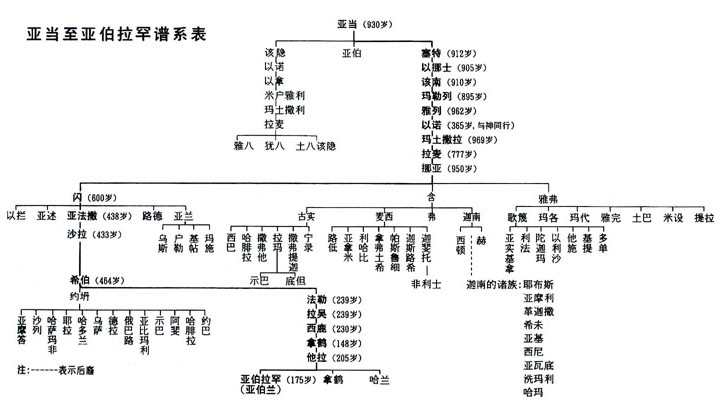 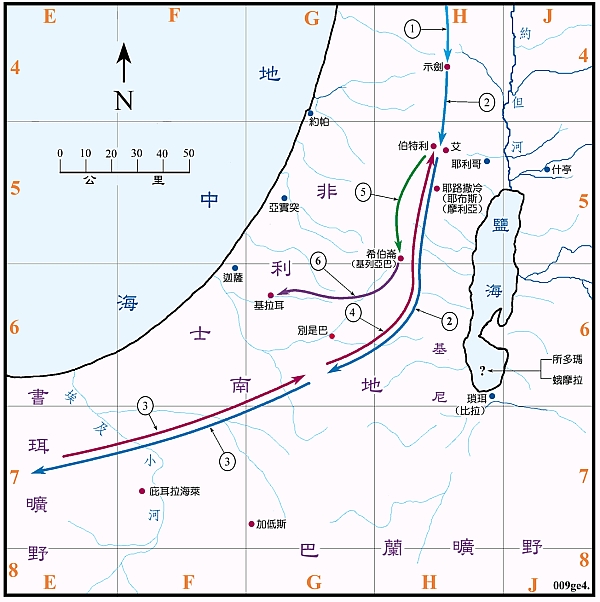 ‪创世记‬35:27 和合本
27 雅各来到他父亲以撒那里，到了基列亚巴的幔利，乃是亚伯拉罕和以撒寄居的地方；基列亚巴就是希伯仑。
摘自：聖光聖經地理資訊網
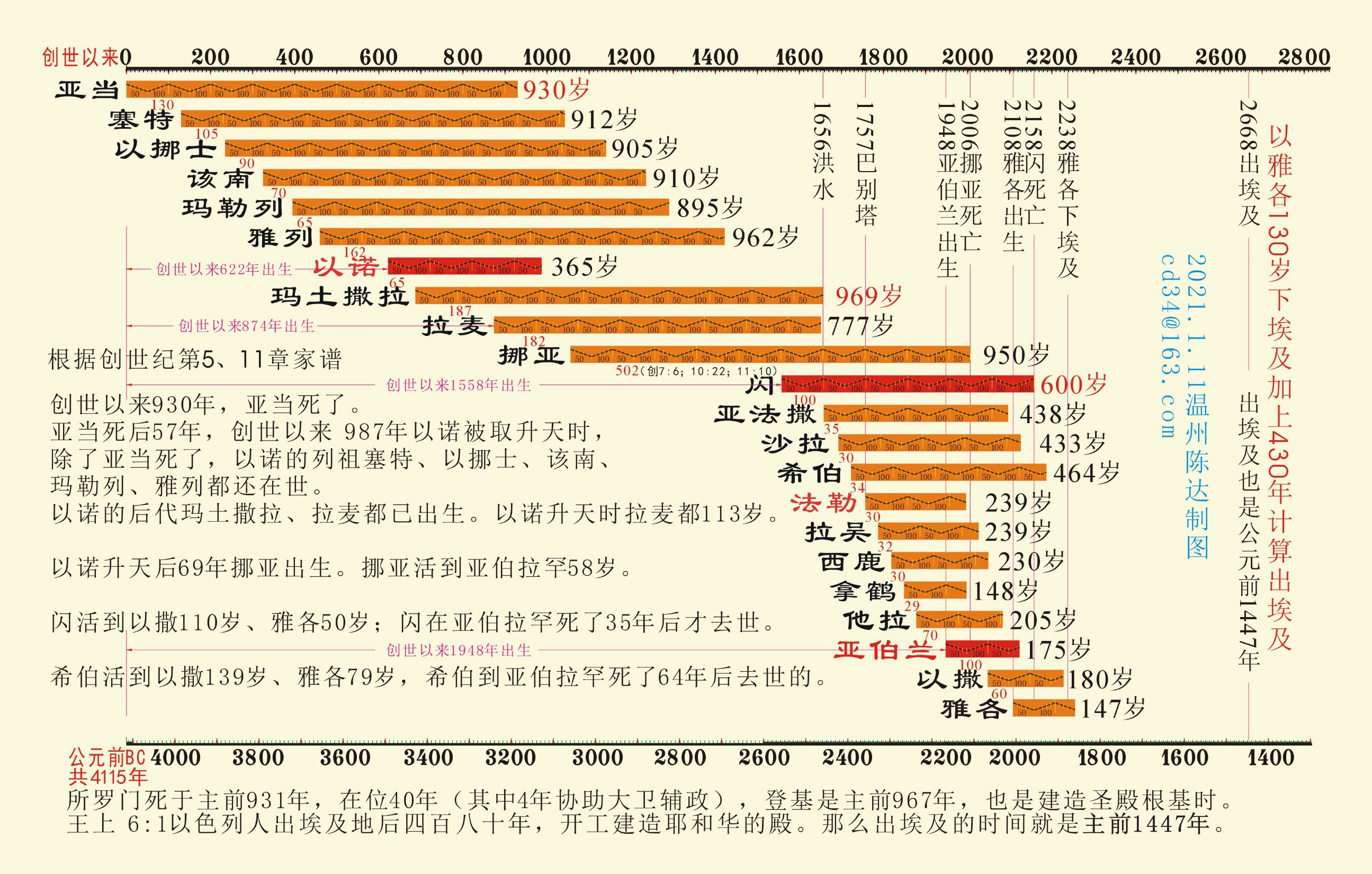 创世记18:1-16
1耶和华在幔利橡树那里，向亚伯拉罕显现出来。那时正热，亚伯拉罕坐在帐棚门口，2举目观看，见有三个人在对面站着。他一见，就从帐棚门口跑去迎接他们，俯伏在地，3说，我主，我若在你眼前蒙恩，求你不要离开仆人往前去。4容我拿点水来，你们洗洗脚，在树下歇息歇息。5我再拿一点饼来，你们可以加添心力，然后往前去。你们既到仆人这里来，理当如此。他们说，就照你说的行吧。
6亚伯拉罕急忙进帐棚见撒拉，说，你速速拿三细亚细面调和作饼。7亚伯拉罕又跑到牛群里，牵了一只又嫩又好的牛犊来，交给仆人，仆人急忙预备好了。8亚伯拉罕又取了奶油和奶，并预备好的牛犊来，摆在他们面前，自己在树下站在旁边，他们就吃了。9他们问亚伯拉罕说，你妻子撒拉在哪里。他说，在帐棚里。10三人中有一位说，到明年这时候，我必要回到你这里。你的妻子撒拉必生一个儿子。撒拉在那人后边的帐棚门口也听见了这话。
11亚伯拉罕和撒拉年纪老迈，撒拉的月经已断绝了。12撒拉心里暗笑，说，我既已衰败，我主也老迈，岂能有这喜事呢？13耶和华对亚伯拉罕说，撒拉为什么暗笑，说，我既已年老，果真能生养吗？14耶和华岂有难成的事吗？到了日期，明年这时候，我必回到你这里，撒拉必生一个儿子。15撒拉就害怕，不承认，说，我没有笑。那位说，不然，你实在笑了。16三人就从那里起行，向所多玛观看，亚伯拉罕也与他们同行，要送他们一程。
为什么有三个人在对面站着？
撒拉为什么心里暗笑？撒拉为什么不承认说我没有笑？
耶和华岂有难成的事吗？
‪创世记‬18:17-33 
17 耶和华说：“我所要做的事岂可瞒着亚伯拉罕呢？ 18 亚伯拉罕必要成为强大的国；地上的万国都必因他得福。 19 我眷顾他，为要叫他吩咐他的众子和他的眷属遵守我的道，秉公行义，使我所应许亚伯拉罕的话都成就了。” 20 耶和华说：“所多玛和蛾摩拉的罪恶甚重，声闻于我。 21 我现在要下去，察看他们所行的，果然尽像那达到我耳中的声音一样吗？若是不然，我也必知道。”22 二人转身离开那里，向所多玛去；但亚伯拉罕仍旧站在耶和华面前。 23 亚伯拉罕近前来，说：“无论善恶，你都要剿灭吗？ 24 假若那城里有五十个义人，你还剿灭那地方吗？不为城里这五十个义人饶恕其中的人吗？ 25 将义人与恶人同杀，将义人与恶人一样看待，这断不是你所行的。审判全地的主岂不行公义吗？” 26 耶和华说：“我若在所多玛城里见有五十个义人，我就为他们的缘故饶恕那地方的众人。” 27 亚伯拉罕说：“我虽然是灰尘，还敢对主说话。 28 假若这五十个义人短了五个，你就因为短了五个毁灭全城吗？”他说：“我在那里若见有四十五个，也不毁灭那城。” 29 亚伯拉罕又对他说：“假若在那里见有四十个怎么样呢？”他说：“为这四十个的缘故，我也不做这事。” 30 亚伯拉罕说：“求主不要动怒，容我说，假若在那里见有三十个怎么样呢？”他说：“我在那里若见有三十个，我也不做这事。” 31 亚伯拉罕说：“我还敢对主说话，假若在那里见有二十个怎么样呢？”他说：“为这二十个的缘故，我也不毁灭那城。” 32 亚伯拉罕说：“求主不要动怒，我再说这一次，假若在那里见有十个呢？”他说：“为这十个的缘故，我也不毁灭那城。” 33 耶和华与亚伯拉罕说完了话就走了；亚伯拉罕也回到自己的地方去了。
所要做的是什么事？
为什么不瞒着亚伯拉罕？
‪‪为什么不瞒着亚伯拉罕？

诗篇‬25:14 耶和华与敬畏他的人亲密；他必将自己的约指示他们。

‪约翰福音‬15:14 你们若遵行我所吩咐的，就是我的朋友了。 15 以后我不再称你们为仆人，因仆人不知道主人所做的事。我乃称你们为朋友；因我从我父所听见的，已经都告诉你们了。

‪创世记‬18:18 亚伯拉罕必要成为强大的国；地上的万国都必因他得福。 19 我眷顾他，为要叫他吩咐他的众子和他的眷属遵守我的道，秉公行义，使我所应许亚伯拉罕的话都成就了。”

‪雅各书‬2:23 这就应验经上所说：“亚伯拉罕信　神，这就算为他的义。”他又得称为　神的朋友。

…

‪
[Speaker Notes: 耶利米书‬5:1-3 和合本
1 “你们当在耶路撒冷的街上跑来跑去，在宽阔处寻找，看看有一人行公义求诚实没有？若有，我就赦免这城。2 其中的人虽然指着永生的耶和华起誓，所起的誓实在是假的。”
3 耶和华啊，你的眼目不是看顾诚实吗？你击打他们，他们却不伤恸；你毁灭他们，他们仍不受惩治。他们使脸刚硬过于磐石，不肯回头。]
‪‪创世记‬19:1-11 
1 那两个天使晚上到了所多玛；罗得正坐在所多玛城门口，看见他们，就起来迎接，脸伏于地下拜， 2 说：“我主啊，请你们到仆人家里洗洗脚，住一夜，清早起来再走。”他们说：“不！我们要在街上过夜。” 3 罗得切切地请他们，他们这才进去，到他屋里。罗得为他们预备筵席，烤无酵饼，他们就吃了。 4 他们还没有躺下，所多玛城里各处的人，连老带少，都来围住那房子， 5 呼叫罗得说：“今日晚上到你这里来的人在哪里呢？把他们带出来，任我们所为。” 6 罗得出来，把门关上，到众人那里， 7 说：“众弟兄，请你们不要做这恶事。 8 我有两个女儿，还是处女，容我领出来，任凭你们的心愿而行；只是这两个人既然到我舍下，不要向他们做什么。” 9 众人说：“退去吧！”又说：“这个人来寄居，还想要作官哪！现在我们要害你比害他们更甚。”众人就向前拥挤罗得，要攻破房门。 10 只是那二人伸出手来，将罗得拉进屋去，把门关上， 11 并且使门外的人，无论老少，眼都昏迷；他们摸来摸去，总寻不着房门。
[Speaker Notes: ‪士師記‬19:22-24 和合本
22 他們心裏正歡暢的時候，城中的匪徒圍住房子，連連叩門，對房主老人說：「你把那進你家的人帶出來，我們要與他交合。」 23 那房主出來對他們說：「弟兄們哪，不要這樣作惡；這人既然進了我的家，你們就不要行這醜事。 24 我有個女兒，還是處女，並有這人的妾，我將她們領出來任憑你們玷辱她們，只是向這人不可行這樣的醜事。」]
‪‪创世记‬18:20 耶和华说：“所多玛和蛾摩拉的罪恶甚重，声闻于我。

所多玛和蛾摩拉的罪恶是什么？

同性恋？
纵容的罪恶？
结伴作惡?

‪利未记‬18:22,28-29 和合本
22 不可与男人苟合，像与女人一样；这本是可憎恶的。……
28 免得你们玷污那地的时候，地就把你们吐出，像吐出在你们以先的国民一样。 29 无论什么人，行了其中可憎的一件事，必从民中剪除。

‪犹大书‬1:7 又如所多玛、蛾摩拉和周围城邑的人，也照他们一味地行淫，随从逆性的情欲，就受永火的刑罚，作为鉴戒。
‪‪创世记‬19:12-29
12 二人对罗得说：“你这里还有什么人吗？无论是女婿是儿女，和这城中一切属你的人，你都要将他们从这地方带出去。 13 我们要毁灭这地方；因为城内罪恶的声音在耶和华面前甚大，耶和华差我们来，要毁灭这地方。” 14 罗得就出去，告诉娶了他女儿的女婿们（“娶了”或作“将要娶”）说：“你们起来离开这地方，因为耶和华要毁灭这城。”他女婿们却以为他说的是戏言。
15 天明了，天使催逼罗得说：“起来！带着你的妻子和你在这里的两个女儿出去，免得你因这城里的罪恶同被剿灭。” 16 但罗得迟延不走。二人因为耶和华怜恤罗得，就拉着他的手和他妻子的手，并他两个女儿的手，把他们领出来，安置在城外； 17 领他们出来以后，就说：“逃命吧！不可回头看，也不可在平原站住。要往山上逃跑，免得你被剿灭。” 18 罗得对他们说：“我主啊，不要如此！ 19 你仆人已经在你眼前蒙恩；你又向我显出莫大的慈爱，救我的性命。我不能逃到山上去，恐怕这灾祸临到我，我便死了。 20 看哪，这座城又小又近，容易逃到，这不是一个小的吗？求你容我逃到那里，我的性命就得存活。” 21 天使对他说：“这事我也应允你；我不倾覆你所说的这城。 22 你要速速地逃到那城；因为你还没有到那里，我不能做什么。”因此那城名叫琐珥（“琐珥”就是“小”的意思）。
23 罗得到了琐珥，日头已经出来了。 24 当时，耶和华将硫磺与火从天上耶和华那里降与所多玛和蛾摩拉， 25 把那些城和全平原，并城里所有的居民，连地上生长的，都毁灭了。 26 罗得的妻子在后边回头一看，就变成了一根盐柱。 27 亚伯拉罕清早起来，到了他从前站在耶和华面前的地方， 28 向所多玛和蛾摩拉与平原的全地观看，不料，那地方烟气上腾，如同烧窑一般。 29 当　神毁灭平原诸城的时候，他记念亚伯拉罕，正在倾覆罗得所住之城的时候，就打发罗得从倾覆之中出来。
‪为什么救罗得？

‪创世记‬19:29  当神毁灭平原诸城的时候，他记念亚伯拉罕，正在倾覆罗得所住之城的时候，就打发罗得从倾覆之中出来。


彼得后书‬2:5神也没有宽容上古的世代，曾叫洪水临到那不敬虔的世代，却保护了传义道的挪亚一家八口。 6 又判定所多玛、蛾摩拉，将二城倾覆，焚烧成灰，作为后世不敬虔人的鉴戒； 7 只搭救了那常为恶人淫行忧伤的义人罗得。（ 8 因为那义人住在他们中间，看见听见他们不法的事，他的义心就天天伤痛。） 9 主知道搭救敬虔的人脱离试探，把不义的人留在刑罚之下，等候审判的日子。
‪创世记‬19:26 和合本
26 罗得的妻子在后边回头一看，就变成了一根盐柱。

问自己会不会变成了一根盐柱？

‪路加福音‬17: 29 到罗得出所多玛的那日，就有火与硫磺从天上降下来，把他们全都灭了。 30 人子显现的日子也要这样。 31 当那日，人在房上，器具在屋里，不要下来拿；人在田里，也不要回家。 32 你们要回想罗得的妻子。 33 凡想要保全生命的，必丧掉生命；凡丧掉生命的，必救活生命。

马太福音‬6:24  “一个人不能侍奉两个主；不是恶这个、爱那个，就是重这个、轻那个。你们不能又侍奉　神，又侍奉玛门（“玛门”是“财利”的意思）。”

‪路加福音‬9:62 耶稣说：“手扶着犁向后看的，不配进　神的国。”

‪希伯來書‬12:1 我們既有這許多的見證人，如同雲彩圍着我們，就當放下各樣的重擔，脫去容易纏累我們的罪，存心忍耐，奔那擺在我們前頭的路程，‪
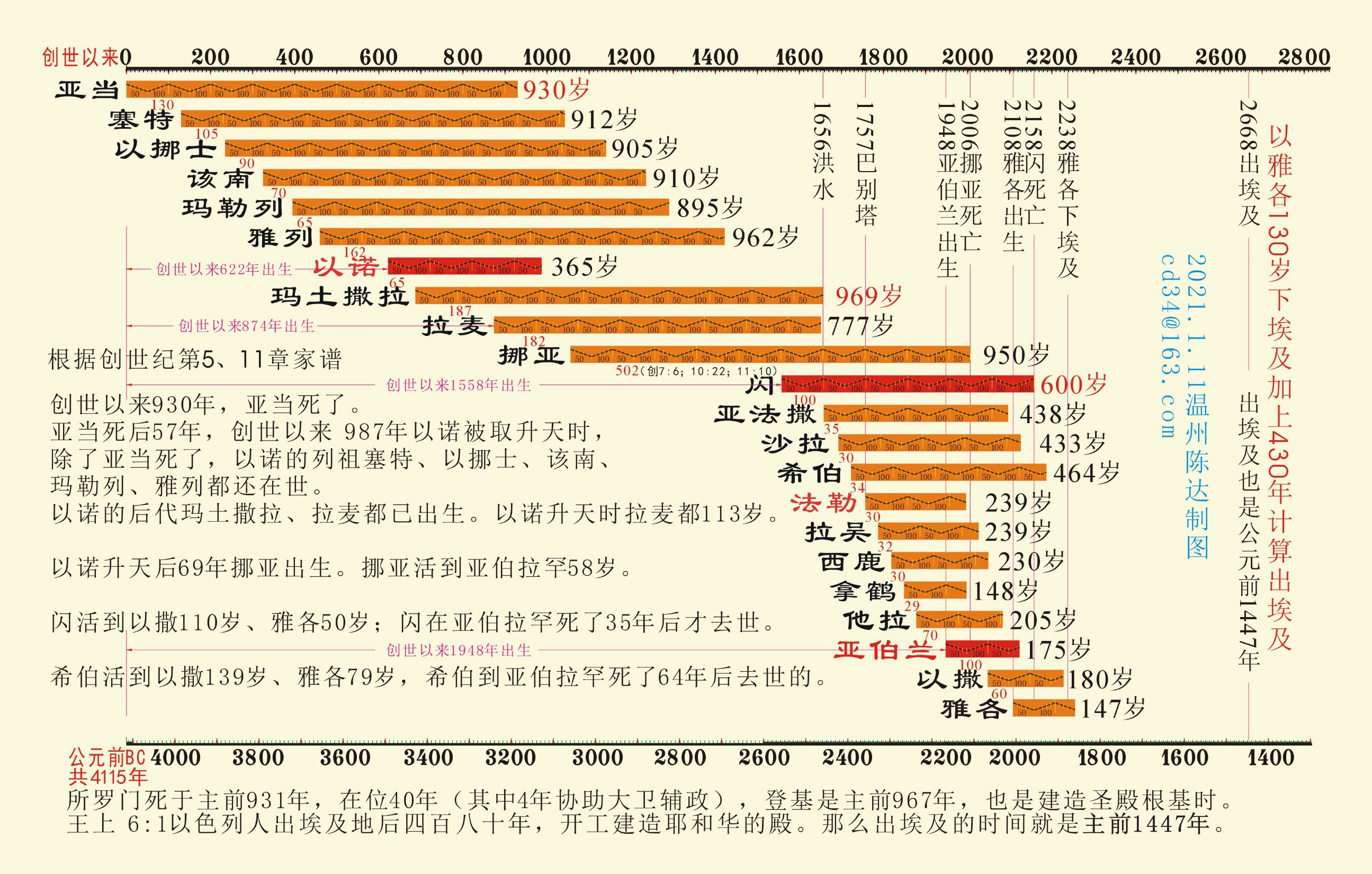 ‪圣经中心人物: 耶稣

福音/救恩/愛

罪/審判/公義

‪申命记‬29:23 又看见遍地有硫磺，有盐卤，有火迹，没有耕种，没有出产，连草都不生长，好像耶和华在忿怒中所倾覆的所多玛、蛾摩拉、押玛、洗扁一样。
‪以赛亚书‬1:9 9 若不是万军之耶和华给我们稍留余种，我们早已像所多玛、蛾摩拉的样子了。
‪耶利米书‬49:18 耶和华说：必无人住在那里，也无人在其中寄居，要像所多玛、蛾摩拉，和邻近的城邑倾覆的时候一样。
以西结书 16 , 阿摩司书 4
‪马太福音‬10:15 我实在告诉你们，当审判的日子，所多玛和蛾摩拉所受的，比那城还容易受呢！”

‪
‪‪
‪啟示錄‬20:9 他們上來遍滿了全地，圍住聖徒的營與蒙愛的城，就有火從天降下，燒滅了他們。 10 那迷惑他們的魔鬼被扔在硫磺的火湖裏，就是獸和假先知所在的地方。他們必晝夜受痛苦，直到永永遠遠。

‪彼得後書‬3:10 但主的日子要像賊來到一樣。那日，天必大有響聲廢去，有形質的都要被烈火銷化，地和其上的物都要燒盡了。11 這一切既然都要如此銷化，你們為人該當怎樣聖潔，怎樣敬虔， 12 切切仰望神的日子來到。在那日，天被火燒就銷化了，有形質的都要被烈火鎔化。


‪彼得后书‬2:6  又判定所多玛、蛾摩拉，将二城倾覆，焚烧成灰，作为后世不敬虔人的鉴戒；
‪‪创世记‬19:30-38 
30 罗得因为怕住在琐珥，就同他两个女儿从琐珥上去，住在山里；他和两个女儿住在一个洞里。 31 大女儿对小女儿说：“我们的父亲老了，地上又无人按着世上的常规进到我们这里。 32 来！我们可以叫父亲喝酒，与他同寝。这样，我们好从他存留后裔。” 33 于是，那夜她们叫父亲喝酒，大女儿就进去和她父亲同寝；她几时躺下，几时起来，父亲都不知道。 34 第二天，大女儿对小女儿说：“我昨夜与父亲同寝。今夜我们再叫他喝酒，你可以进去与他同寝。这样，我们好从父亲存留后裔。” 35 于是，那夜她们又叫父亲喝酒，小女儿起来与她父亲同寝；她几时躺下，几时起来，父亲都不知道。 36 这样，罗得的两个女儿都从她父亲怀了孕。 37 大女儿生了儿子，给他起名叫摩押，就是现今摩押人的始祖。 38 小女儿也生了儿子，给他起名叫便亚米，就是现今亚扪人的始祖。。
‪‪‪创世记‬20:1-18 
1 亚伯拉罕从那里向南地迁去，寄居在加低斯和书珥中间的基拉耳。 2 亚伯拉罕称他的妻撒拉为妹子，基拉耳王亚比米勒差人把撒拉取了去。 3 但夜间，　神来，在梦中对亚比米勒说：“你是个死人哪！因为你取了那女人来；她原是别人的妻子。” 4 亚比米勒却还没有亲近撒拉；他说：“主啊，连有义的国，你也要毁灭吗？ 5 那人岂不是自己对我说‘她是我的妹子’吗？就是女人也自己说：‘他是我的哥哥。’我做这事是心正手洁的。” 6 　神在梦中对他说：“我知道你做这事是心中正直；我也拦阻了你，免得你得罪我，所以我不容你沾着她。 7 现在你把这人的妻子归还他；因为他是先知，他要为你祷告，使你存活。你若不归还他，你当知道，你和你所有的人都必要死。”
8 亚比米勒清早起来，召了众臣仆来，将这些事都说给他们听，他们都甚惧怕。 9 亚比米勒召了亚伯拉罕来，对他说：“你怎么向我这样行呢？我在什么事上得罪了你，你竟使我和我国里的人陷在大罪里？你向我行不当行的事了！” 10 亚比米勒又对亚伯拉罕说：“你见了什么才做这事呢？” 11 亚伯拉罕说：“我以为这地方的人总不惧怕　神，必为我妻子的缘故杀我。 12 况且她也实在是我的妹子；她与我是同父异母，后来作了我的妻子。 13 当　神叫我离开父家、飘流在外的时候，我对她说：‘我们无论走到什么地方，你可以对人说：他是我的哥哥；这就是你待我的恩典了。’” 14 亚比米勒把牛、羊、仆婢赐给亚伯拉罕，又把他的妻子撒拉归还他。 15 亚比米勒又说：“看哪，我的地都在你面前，你可以随意居住”； 16 又对撒拉说：“我给你哥哥一千银子，作为你在阖家人面前遮羞的（“羞”原文作“眼”），你就在众人面前没有不是了。” 17 亚伯拉罕祷告　神，　神就医好了亚比米勒和他的妻子，并他的众女仆，她们便能生育。 18 因耶和华为亚伯拉罕的妻子撒拉的缘故，已经使亚比米勒家中的妇人不能生育。
‪
亚伯拉罕欺骗亞比米勒，给自己辩解用什么理由？
‪希伯来书‬11:1-2,8-19 1 信就是所望之事的实底，是未见之事的确据。 2 古人在这信上得了美好的证据。……
8 亚伯拉罕因着信，蒙召的时候就遵命出去，往将来要得为业的地方去；出去的时候，还不知往哪里去。 9 他因着信，就在所应许之地作客，好像在异地居住帐棚，与那同蒙一个应许的以撒、雅各一样。 10 因为他等候那座有根基的城，就是　神所经营所建造的。 11 因着信，连撒拉自己，虽然过了生育的岁数，还能怀孕，因她以为那应许她的是可信的。 12 所以从一个仿佛已死的人就生出子孙，如同天上的星那样众多，海边的沙那样无数。13 这些人都是存着信心死的，并没有得着所应许的；却从远处望见，且欢喜迎接，又承认自己在世上是客旅，是寄居的。 14 说这样话的人是表明自己要找一个家乡。 15 他们若想念所离开的家乡，还有可以回去的机会。 16 他们却羡慕一个更美的家乡，就是在天上的。所以　神被称为他们的　神，并不以为耻，因为他已经给他们预备了一座城。17 亚伯拉罕因着信，被试验的时候，就把以撒献上；这便是那欢喜领受应许的，将自己独生的儿子献上。 18 论到这儿子，曾有话说：“从以撒生的才要称为你的后裔。” 19 他以为　神还能叫人从死里复活；他也仿佛从死中得回他的儿子来。‪‪
信心之父怎么了？
课堂提问与分享 Q&A
Q1: 亞伯拉罕為他侄兒羅得所處的城市代求，神也答應為十個義人的緣故保存該城。今天你有否為你的時代禱告？你所重視的是物質上的富裕，還是公義、正直？
答: ?

Q2:對於羅得這個人，你有何看法？
答：?

彼得后书‬2:6 又判定所多玛、蛾摩拉，将二城倾覆，焚烧成灰，作为后世不敬虔人的鉴戒； 7 只搭救了那常为恶人淫行忧伤的义人罗得。（ 8 因为那义人住在他们中间，看见听见他们不法的事，他的义心就天天伤痛。）
2023秋季主日学
《创世纪》

1-2章：神的创造/亚当之约
3章：人的堕落
4-5章：从亚当到挪亚/该隐vs亚伯
6-9章：大洪水/神与挪亚立约
10–11章：巴别塔
12-14章：亚伯兰蒙召
15-18:16：神与亚伯兰立约
18:17-20章：所多玛与蛾摩拉
21-23章：以撒vs以实马利

10/29/2023
创世纪21
1 耶 和 華 按 著 先 前 的 話 眷 顧 撒 拉 ， 便 照 他 所 說 的 給 撒 拉 成 就 。
2 當 亞 伯 拉 罕 年 老 的 時 候 ， 撒 拉 懷 了 孕 ； 到 神 所 說 的 日 期 ， 就 給 亞 伯 拉 罕 生 了 一 個 兒 子 。
3 亞 伯 拉 罕 給 撒 拉 所 生 的 兒 子 起 名 叫 以 撒 。
4 以 撒 生 下 來 第 八 日 ， 亞 伯 拉 罕 照 著 神 所 吩 咐 的 ， 給 以 撒 行 了 割 禮 。
5 他 兒 子 以 撒 生 的 時 候 ， 亞 伯 拉 罕 年 一 百 歲 。
6 撒 拉 說 ： 神 使 我 喜 笑 ， 凡 聽 見 的 必 與 我 一 同 喜 笑 ；
7 又 說 ： 誰 能 預 先 對 亞 伯 拉 罕 說 撒 拉 要 乳 養 嬰 孩 呢 ？ 因 為 在 他 年 老 的 時 候 ， 我 給 他 生 了 一 個 兒 子 。
8 孩 子 漸 長 ， 就 斷 了 奶 。 以 撒 斷 奶 的 日 子 ， 亞 伯 拉 罕 設 擺 豐 盛 的 筵 席 。
9 當 時 ， 撒 拉 看 見 埃 及 人 夏 甲 給 亞 伯 拉 罕 所 生 的 兒 子 戲 笑 ，
10 就 對 亞 伯 拉 罕 說 ： 你 把 這 使 女 和 他 兒 子 趕 出 去 ！ 因 為 這 使 女 的 兒 子 不 可 與 我 的 兒 子 以 撒 一 同 承 受 產 業 。
11 亞 伯 拉 罕 因 他 兒 子 的 緣 故 很 憂 愁 。
12 神 對 亞 伯 拉 罕 說 ： 你 不 必 為 這 童 子 和 你 的 使 女 憂 愁 。 凡 撒 拉 對 你 說 的 話 ， 你 都 該 聽 從 ； 因 為 從 以 撒 生 的 ， 才 要 稱 為 你 的 後 裔 。
13 至 於 使 女 的 兒 子 ， 我 也 必 使 他 的 後 裔 成 立 一 國 ， 因 為 他 是 你 所 生 的 。
14 亞 伯 拉 罕 清 早 起 來 ， 拿 餅 和 一 皮 袋 水 ， 給 了 夏 甲 ， 搭 在 他 的 肩 上 ， 又 把 孩 子 交 給 他 ， 打 發 他 走 。 夏 甲 就 走 了 ， 在 別 是 巴 的 曠 野 走 迷 了 路 。
15 皮 袋 的 水 用 盡 了 ， 夏 甲 就 把 孩 子 撇 在 小 樹 底 下 ，
16 自 己 走 開 約 有 一 箭 之 遠 ， 相 對 而 坐 ， 說 ： 我 不 忍 見 孩 子 死 ， 就 相 對 而 坐 ， 放 聲 大 哭 。
[Speaker Notes: 9: 以實瑪利嘲弄以撒，屬靈的意思是『那按著血氣生的，逼迫了那按著靈生的』
屬肉體的人不能領會屬靈的事，反倒以為愚拙(林前二14)，故難免要取笑我們
在每一個信徒的裏面，也常常發生肉體的情慾和靈相敵相爭(加五17)。
信徒剛重生時，並不太覺得肉體的難處；等到靈命長到斷奶的地步，才會開始感覺到肉體血氣的厲害。
10:「趕出去」：等於取消以實瑪利的繼承權。
12:「從以撒生的」：代表出於靈的。灵与肉
13： 我們裏面原有的血氣肉體並沒有消失，仍將一直存留。]
9: 以實瑪利嘲弄以撒，屬靈的意思是『那按著血氣生的，逼迫了那按著靈生的』
屬肉體的人不能領會屬靈的事，反倒以為愚拙(林前二14)，故難免要取笑我們
在每一個信徒的裏面，也常常發生肉體的情慾和靈相敵相爭(加五17)。
信徒剛重生時，並不太覺得肉體的難處；等到靈命長到斷奶的地步，才會開始感覺到肉體血氣的厲害。
10:「趕出去」：等於取消以實瑪利的繼承權。
12:「從以撒生的」：代表出於靈的。灵与肉
13： 我們裏面原有的血氣肉體並沒有消失，仍將一直存留。
创世纪21
17 神 聽 見 童 子 的 聲 音 ； 神 的 使 者 從 天 上 呼 叫 夏 甲 說 ： 夏 甲 ， 你 為 何 這 樣 呢 ？ 不 要 害 怕 ， 神 已 經 聽 見 童 子 的 聲 音 了 。
18 起 來 ！ 把 童 子 抱 在 懷 ( 原 文 作 手 ) 中 ， 我 必 使 他 的 後 裔 成 為 大 國 。
19 神 使 夏 甲 的 眼 睛 明 亮 ， 他 就 看 見 一 口 水 井 ， 便 去 將 皮 袋 盛 滿 了 水 ， 給 童 子 喝 。
20 神 保 佑 童 子 ， 他 就 漸 長 ， 住 在 曠 野 ， 成 了 弓 箭 手 。
21 他 住 在 巴 蘭 的 曠 野 ； 他 母 親 從 埃 及 地 給 他 娶 了 一 個 妻 子 。
22 當 那 時 候 ， 亞 比 米 勒 同 他 軍 長 非 各 對 亞 伯 拉 罕 說 ： 凡 你 所 行 的 事 都 有 神 的 保 佑 。
23 我 願 你 如 今 在 這 裡 指 著 神 對 我 起 誓 ， 不 要 欺 負 我 與 我 的 兒 子 ， 並 我 的 子 孫 。 我 怎 樣 厚 待 了 你 ， 你 也 要 照 樣 厚 待 我 與 你 所 寄 居 這 地 的 民 。
24 亞 伯 拉 罕 說 ： 我 情 願 起 誓 。
25 從 前 ， 亞 比 米 勒 的 僕 人 霸 佔 了 一 口 水 井 ， 亞 伯 拉 罕 為 這 事 指 責 亞 比 米 勒 。
26 亞 比 米 勒 說 ： 誰 做 這 事 ， 我 不 知 道 ， 你 也 沒 有 告 訴 我 ， 今 日 我 才 聽 見 了 。
27 亞 伯 拉 罕 把 羊 和 牛 給 了 亞 比 米 勒 ， 二 人 就 彼 此 立 約 。
28 亞 伯 拉 罕 把 七 隻 母 羊 羔 另 放 在 一 處 。
29 亞 比 米 勒 問 亞 伯 拉 罕 說 ： 你 把 這 七 隻 母 羊 羔 另 放 在 一 處 ， 是 甚 麼 意 思 呢 ？
30 他 說 ： 你 要 從 我 手 裡 受 這 七 隻 母 羊 羔 ， 作 我 挖 這 口 井 的 證 據 。
31 所 以 他 給 那 地 方 起 名 叫 別 是 巴 ， 因 為 他 們 二 人 在 那 裡 起 了 誓 。 ( 別 是 巴 就 是 盟 誓 的 井 的 意 思 )
32 他 們 在 別 是 巴 立 了 約 ， 亞 比 米 勒 就 同 他 軍 長 非 各 起 身 回 非 利 士 地 去 了 。
33 亞 伯 拉 罕 在 別 是 巴 栽 上 一 棵 垂 絲 柳 樹 ， 又 在 那 裡 求 告 耶 和 華 ─ 永 生 神 的 名 。
34 亞 伯 拉 罕 在 非 利 士 人 的 地 寄 居 了 多 日 。
[Speaker Notes: 17： 神要亞伯拉罕把以實瑪利趕出去，並非表示神就此不再看顧他了，因為神也聽見他的聲音；信徒也應當關心「仍在恩典之外」的靈魂，我們不要自以為得天獨厚，而鄙視不信的世人。
21：以实玛利的后裔是住在以色列以南的西奈和巴兰旷野的游牧民族，，阿拉伯人认为以实玛利是他们的祖先。以实玛利的女儿嫁给了以扫（二十八9），以实玛利的后裔与以色列人为敌，也与神为敌以律法為本的人，最終是與世界聯合為一(娶埃及妻子)
認識屬靈的生命】]
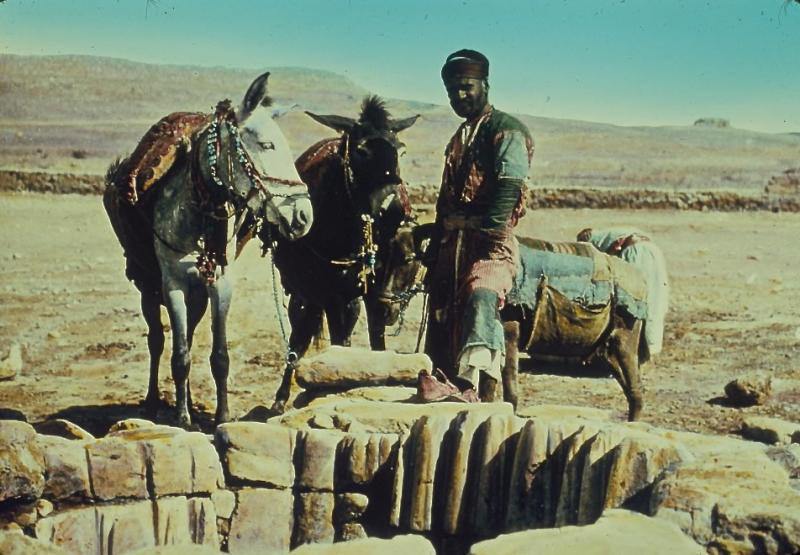 创世纪22
1 這 些 事 以 後 ， 神 要 試 驗 亞 伯 拉 罕 ， 就 呼 叫 他 說 ： 亞 伯 拉 罕 ！ 他 說 ： 我 在 這 裡 。
2 神 說 ： 你 帶 著 你 的 兒 子 ， 就 是 你 獨 生 的 兒 子 ， 你 所 愛 的 以 撒 ， 往 摩 利 亞 地 去 ， 在 我 所 要 指 示 你 的 山 上 ， 把 他 獻 為 燔 祭 。
3 亞 伯 拉 罕 清 早 起 來 ， 備 上 驢 ， 帶 著 兩 個 僕 人 和 他 兒 子 以 撒 ， 也 劈 好 了 燔 祭 的 柴 ， 就 起 身 往 神 所 指 示 他 的 地 方 去 了 。
4 到 了 第 三 日 ， 亞 伯 拉 罕 舉 目 遠 遠 的 看 見 那 地 方 。
5 亞 伯 拉 罕 對 他 的 僕 人 說 ： 你 們 和 驢 在 此 等 候 ， 我 與 童 子 往 那 裡 去 拜 一 拜 ， 就 回 到 你 們 這 裡 來 。
6 亞 伯 拉 罕 把 燔 祭 的 柴 放 在 他 兒 子 以 撒 身 上 ， 自 己 手 裡 拿 著 火 與 刀 ； 於 是 二 人 同 行 。
7 以 撒 對 他 父 親 亞 伯 拉 罕 說 ： 父 親 哪 ！ 亞 伯 拉 罕 說 ： 我 兒 ， 我 在 這 裡 。 以 撒 說 ： 請 看 ， 火 與 柴 都 有 了 ， 但 燔 祭 的 羊 羔 在 那 裡 呢 ？
8 亞 伯 拉 罕 說 ： 我 兒 ， 神 必 自 己 預 備 作 燔 祭 的 羊 羔 。 於 是 二 人 同 行 。
9 他 們 到 了 神 所 指 示 的 地 方 ， 亞 伯 拉 罕 在 那 裡 築 壇 ， 把 柴 擺 好 ， 捆 綁 他 的 兒 子 以 撒 ， 放 在 壇 的 柴 上 。
10 亞 伯 拉 罕 就 伸 手 拿 刀 ， 要 殺 他 的 兒 子 。
11 耶 和 華 的 使 者 從 天 上 呼 叫 他 說 ： 亞 伯 拉 罕 ！ 亞 伯 拉 罕 ！ 他 說 ： 我 在 這 裡 。
12 天 使 說 ： 你 不 可 在 這 童 子 身 上 下 手 。 一 點 不 可 害 他 ！ 現 在 我 知 道 你 是 敬 畏 神 的 了 ； 因 為 你 沒 有 將 你 的 兒 子 ， 就 是 你 獨 生 的 兒 子 ， 留 下 不 給 我 。
[Speaker Notes: 1：神的「试验」是为了造就人、而不是败坏人，所以祂所安排的试验都是人所能承担的。全知的神不需要藉試驗才能得知亞伯拉罕的存心，而是藉此使受試驗的人顯出他實際的光景，因而能更深認識自己。
2：我們若愛父母、兒女過於愛主，就不配作主的門徒(太十37)。有以撒而沒有神，一切盡都徒然；有神而沒有以撒，一切仍然存在。我若不以神為我的萬有，我就捨不得我的「以撒」
3：我們對於神的命令，只能毫無猶豫地順服，不能與神爭辯，也不可和屬血氣的人商量(加一15~16)，否則我們的事奉和見證就要受損
9：以撒並未掙扎，自甘被老父捆綁
11：神的拯救和幫助，往往是在最後一刻才來到。神等到最后一刻才出声阻止，是要让这个功课不留任何死角，让亚伯拉罕学习完全交出自己。]
创世纪22
13 亞 伯 拉 罕 舉 目 觀 看 ， 不 料 ， 有 一 隻 公 羊 ， 兩 角 扣 在 稠 密 的 小 樹 中 ， 亞 伯 拉 罕 就 取 了 那 隻 公 羊 來 ， 獻 為 燔 祭 ， 代 替 他 的 兒 子 。
14 亞 伯 拉 罕 給 那 地 方 起 名 叫 耶 和 華 以 勒 ( 意 思 就 是 耶 和 華 必 預 備 的 意 思 ) ， 直 到 今 日 人 還 說 ： 在 耶 和 華 的 山 上 必 有 預 備 。
15 耶 和 華 的 使 者 第 二 次 從 天 上 呼 叫 亞 伯 拉 罕 說 ：
16 耶 和 華 說 ： 你 既 行 了 這 事 ， 不 留 下 你 的 兒 子 ， 就 是 你 獨 生 的 兒 子 ， 我 便 指 著 自 己 起 誓 說 ：
17 論 福 ， 我 必 賜 大 福 給 你 ； 論 子 孫 ， 我 必 叫 你 的 子 孫 多 起 來 ， 如 同 天 上 的 星 ， 海 邊 的 沙 。 你 子 孫 必 得 著 仇 敵 的 城 門 ，
18 並 且 地 上 萬 國 都 必 因 你 的 後 裔 得 福 ， 因 為 你 聽 從 了 我 的 話 。
19 於 是 亞 伯 拉 罕 回 到 他 僕 人 那 裡 ， 他 們 一 同 起 身 往 別 是 巴 去 ， 亞 伯 拉 罕 就 住 在 別 是 巴 。
20 這 事 以 後 ， 有 人 告 訴 亞 伯 拉 罕 說 ： 密 迦 給 你 兄 弟 拿 鶴 生 了 幾 個 兒 子 ，
21 長 子 是 烏 斯 ， 他 的 兄 弟 是 布 斯 和 亞 蘭 的 父 親 基 母 利 ，
22 並 基 薛 、 哈 瑣 、 必 達 、 益 拉 、 彼 土 利 （ 彼 土 利 生 利 百 加 ） 。
23 這 八 個 人 都 是 密 迦 給 亞 伯 拉 罕 的 兄 弟 拿 鶴 生 的 。
24 拿 鶴 的 妾 名 叫 流 瑪 ， 生 了 提 八 、 迦 含 、 他 轄 ， 和 瑪 迦 。
[Speaker Notes: 13：只有肯站在奉獻地位上的人，才能豐富地享受神恩典的備辦。
18：「你的後裔」：後裔的原文是單數，指著一個人，就是耶穌基督
22：神的预备]
创世纪23 
1 撒 拉 享 壽 一 百 二 十 七 歲 ， 這 是 撒 拉 一 生 的 歲 數 。
2 撒 拉 死 在 迦 南 地 的 基 列 亞 巴 ， 就 是 希 伯 崙 。 亞 伯 拉 罕 為 他 哀 慟 哭 號 。
3 後 來 亞 伯 拉 罕 從 死 人 面 前 起 來 ， 對 赫 人 說 ：
4 我 在 你 們 中 間 是 外 人 ， 是 寄 居 的 。 求 你 們 在 這 裡 給 我 一 塊 地 ， 我 好 埋 葬 我 的 死 人 ， 使 他 不 在 我 眼 前 。
5 赫 人 回 答 亞 伯 拉 罕 說 ：
6 我 主 請 聽 。 你 在 我 們 中 間 是 一 位 尊 大 的 王 子 ， 只 管 在 我 們 最 好 的 墳 地 裡 埋 葬 你 的 死 人 ； 我 們 沒 有 一 人 不 容 你 在 他 的 墳 地 裡 埋 葬 你 的 死 人 。
7 亞 伯 拉 罕 就 起 來 ， 向 那 地 的 赫 人 下 拜 ，
8 對 他 們 說 ： 你 們 若 有 意 叫 我 埋 葬 我 的 死 人 ， 使 他 不 在 我 眼 前 ， 就 請 聽 我 的 話 ， 為 我 求 瑣 轄 的 兒 子 以 弗 崙 ，
9 把 田 頭 上 那 麥 比 拉 洞 給 我 ； 他 可 以 按 著 足 價 賣 給 我 ， 作 我 在 你 們 中 間 的 墳 地 。
10 當 時 以 弗 崙 正 坐 在 赫 人 中 間 。 於 是 ， 赫 人 以 弗 崙 在 城 門 出 入 的 赫 人 面 前 對 亞 伯 拉 罕 說 ：

6：赫人的托词是为了阻止亚伯拉罕拥有永久的土地产权
创世纪23
11 不 然 ， 我 主 請 聽 。 我 送 給 你 這 塊 田 ， 連 田 間 的 洞 也 送 給 你 ， 在 我 同 族 的 人 面 前 都 給 你 ， 可 以 埋 葬 你 的 死 人 。
12 亞 伯 拉 罕 就 在 那 地 的 人 民 面 前 下 拜 ，
13 在 他 們 面 前 對 以 弗 崙 說 ： 你 若 應 允 ， 請 聽 我 的 話 。 我 要 把 田 價 給 你 ， 求 你 收 下 ， 我 就 在 那 裡 埋 葬 我 的 死 人 。
14 以 弗 崙 回 答 亞 伯 拉 罕 說 ：
15 我 主 請 聽 。 值 四 百 舍 客 勒 銀 子 的 一 塊 田 ， 在 你 我 中 間 還 算 甚 麼 呢 ？ 只 管 埋 葬 你 的 死 人 罷 ！
16 亞 伯 拉 罕 聽 從 了 以 弗 崙 ， 照 著 他 在 赫 人 面 前 所 說 的 話 ， 把 買 賣 通 用 的 銀 子 平 了 四 百 舍 客 勒 給 以 弗 崙 。
17 於 是 ， 麥 比 拉 、 幔 利 前 、 以 弗 崙 的 那 塊 田 和 其 中 的 洞 ， 並 田 間 四 圍 的 樹 木 ，
18 都 定 準 歸 與 亞 伯 拉 罕 ， 乃 是 他 在 赫 人 面 前 並 城 門 出 入 的 人 面 前 買 妥 的 。
19 此 後 ， 亞 伯 拉 罕 把 他 妻 子 撒 拉 埋 葬 在 迦 南 地 幔 利 前 的 麥 比 拉 田 間 的 洞 裡 。 〈 幔 利 就 是 希 伯 崙 〉 。
20 從 此 ， 那 塊 田 和 田 間 的 洞 就 藉 著 赫 人 定 準 歸 與 亞 伯 拉 罕 作 墳 地 。
[Speaker Notes: 15：主前18世纪的汉谟拉比法典记载，当时一个男奴隶的价格是三十舍客勒银子，女奴隶是二十舍客勒银子。因此，「四百舍客勒银子」大约有4.56公斤，是一笔巨款。信徒的道德水準務要高過世人──寧可吃虧，總不可虧負別人。赫人只知道價錢之高，而亞伯拉罕卻知道麥比拉洞的真價值；信徒行事為人，不是憑著眼見，乃是憑著信心，放眼看那將來的盼望。
19：希伯崙」：後來做了希伯來人的祖墳，亞伯拉罕、撒拉、以撒、利百加、雅各、利亞，都葬在這裏
20：神曾應許賜給亞伯拉罕迦南地為業，但到此時為止，他所得到惟一的永久性產業，竟是一塊「墳地」我們在地上經營與建造所能得的，最多不過是一塊墳地，因此不要對地上的事物寄予希望。

信徒如何與外人交往
 一、表明自己不過是寄居的(4節) ：天地者万物之逆旅，光阴者百代之过客。
     二、對人謙恭有禮(7節)
     三、不佔別人的便宜(8~9節)
     四、要有智慧──能聽得出話中的話(10~16節)
     五、一切手續要辦得清清楚楚(17~18節)]
以撒与以实马利， 属灵与属肉属血气的人生
信徒不當再靠血氣肉體, 信徒所該有的屬靈生活
生活中如何保守属灵的人生？
课堂提问及分享
2023秋季主日学
《创世纪》

1-2章：神的创造/亚当之约
3章：人的堕落
4-5章：从亚当到挪亚/该隐vs亚伯
6-9章：大洪水/神与挪亚立约
10–11章：巴别塔
12-14章：亚伯兰蒙召
15-18:16：神与亚伯兰立约
18:17-20章：所多玛与蛾摩拉
21-23章：以撒vs以实马利
24-26章：以撒与利百加/雅各骗以扫

11/12/2023
1 亚伯拉罕老迈了，年事已高，耶和华在一切事上都赐福给他。 
2 亚伯拉罕对他家中最老的，管理他所有产业的那仆人说：“请把你的手放在我的大腿底下。
 3 我要你指着耶和华天地的神起誓，不可从我现在居住的迦南人中，为我的儿子娶他们的女子为妻。 
4 你却要到我的故乡、我的亲族那里去，为我的儿子以撒娶妻。” 
5 仆人问亚伯拉罕：“如果那女子不愿跟我到这地方来，我必须把你的儿子带回你原出之地去吗？” 
6 亚伯拉罕对他说：“你要谨慎，切不可带我的儿子回到那里去。 
7 耶和华天上的神，就是领我离开我的父家和我亲族之地，曾经对我说话，又向我起誓的那位说：‘我必把这地赐给你的后裔。’他必在你前面差派他的使者，你就可以从那里为我的儿子娶妻。
 8 如果那女子不愿跟你来，我叫你所起的这誓就与你无关了。只是不可带我的儿子回到那里去。”
 9 于是，仆人把手放在他主人亚伯拉罕的大腿下，为这事向亚伯拉罕起誓。
10 那仆人从他主人的骆驼里取了十匹骆驼，带着主人各样的美物，起程往两河之间的亚兰去，到了拿鹤的城。
 11 黄昏时分，女人出来打水的时候，那仆人就叫骆驼跪在城外的水井旁边，
 12 然后祷告说：“耶和华我主人亚伯拉罕的神啊，求你今日使我遇见好机会，施慈爱给我的主人亚伯拉罕。
 13 我现在站在水泉旁边，城内居民的女儿正出来打水。
 14 我对哪一个少女说：‘请你放下水瓶来，让我喝点水。’如果她回答：‘请喝，我也给你的骆驼喝。’愿那少女就作你选定给你仆人以撒的妻子。这样，我就知道你施慈爱给我的主人了。” 
15 话还没有说完，不料，利百加肩头上扛着水瓶出来了。利百加是彼土利所生的。彼土利是亚伯拉罕兄弟拿鹤的妻子密迦的儿子。
 16 那少女容貌非常美丽，还是个处女，没有男人亲近过她。她下到水泉那里，打满了水瓶，又上来。
17 仆人就跑去迎着她，说：“请你把瓶里的水给我喝一点。” 
18 那少女回答：“我主请喝。”就急忙把水瓶拿下来，托在手上给他喝。 
19 他喝足了，少女就说：“我也要为你的骆驼打水，直到牠们都喝足了。” 
20 于是急忙把水瓶里的水倒在槽里，又跑到井旁去打水，给他所有的骆驼打上水来。 
21 那人一句话也不说，只注视着她，要知道耶和华使他的道路亨通不亨通。 
22 骆驼喝足了，那人就拿出一个重近六克的金鼻环，戴在她的鼻子上，又拿出两个重一百一十四克的金手镯，套在她的手上
 23 然后问她：“请你告诉我，你是谁的女儿？你父亲的家里有地方给我们住宿没有？” 
24 她回答：“我是密迦给拿鹤所生的儿子彼土利的女儿。” 
25 她又说：“我们有很多粮草和饲料，也有住宿的地方。” 
26 那人就跪下敬拜耶和华， 
27 说：“耶和华我主人亚伯拉罕的神是应当称颂的，因为他不断以慈爱和信实待我的主人；耶和华也一路引导我，到了我主人的兄弟家里。”
28 那少女就跑回去，把这些事都告诉了她母亲家里的人。 
29 利百加有一个哥哥，名叫拉班。 
30 他看见了妹妹的鼻环和手上的手镯，又听见了妹妹利百加说：“那人对我这样这样说”，就跑去见外面水泉旁边的那人。他来到那人跟前的时候，见他仍然站在骆驼旁边的水泉那里。 
31 拉班说：“你这蒙耶和华赐福的，请进来吧，为甚么站在外面呢？我已经收拾好了房间，也为骆驼预备了地方。” 
32 那人就进了拉班的家。拉班卸了骆驼，拿粮草和饲料给骆驼吃，又拿水给那人和与他同来的人洗脚。
33 然后在他面前摆上食物，但那人说：“除非等我说完了我的事，我不会吃。”拉班说：“请说。” 
34 那人说：“我是亚伯拉罕的仆人。 
35 耶和华厚厚地赐福我主人，他就昌大起来；耶和华又赐给他羊群、牛群、金银、仆婢、骆驼和驴。 
36 我主人的妻子撒拉年老的时候，给我主人生了一个儿子。我主人也把他一切所有的都给了这个儿子。 
37 我主人要我起誓，说：‘你不可从我现在居住的迦南地中，为我的儿子娶迦南的女子为妻。 
38 你要到我的父家，和我的族人那里去，为我的儿子娶一个妻子。’ 
39 我问我主人：‘如果那女子不愿跟我回来呢？’ 
40 他回答：‘我行事为人都在他面前的耶和华，必差派他的使者与你同去，使你的道路亨通，你就可以从我的族人和我的父家，给我的儿子娶一个妻子。 
41 只要你到了我的族人那里去，我叫你起的誓就与你无关；他们若不把女子交给你，我叫你起的誓也与你无关。’ 
42 我今天到了水泉那里，就说：‘耶和华我主人亚伯拉罕的　神啊，你若叫我所走的道路亨通， 
43 那么，我现在站在水泉旁边，但愿有一个少女出来打水，我要对她说：“请你把瓶里的水给我喝一点。” 
44 她若对我说：“你请喝，我还要打水给你的骆驼喝。”愿那女子就作耶和华给我主人的儿子所选定的妻子。’
45 我心里的话还没有说完，利百加就肩头扛着水瓶出来了，她下到水泉那里去打水；我就对她说：‘请给我水喝。’ 
46 她急忙从肩上拿下水瓶来，说：‘请喝，我还要给你的骆驼喝。’我喝了，她也打水给我的骆驼喝。
 47 于是我问她，说：‘你是谁的女儿？’她回答：‘我是密迦给拿鹤所生的儿子彼土利的女儿。’我就把鼻环戴在她的鼻子上，把手镯套在她的两手上。 
48 然后我跪下敬拜耶和华，称颂耶和华我主人亚伯拉罕的　神，因为他引导我走恰当的路，使我得到我主人的兄弟的孙女，作我主人的儿子的妻子。
49 现在你们若愿意以慈爱和信实待我的主人，就请告诉我。如果不愿意，也请你们告诉我；使我可以知道怎样行。”
50 拉班和彼土利回答，说：“这事既然出于耶和华，我们就不能对你说好说歹。 
51 看哪，利百加就在你面前，你可以把她带去，照着耶和华所说的，作你主人儿子的妻子。”
 52 亚伯拉罕的仆人听到了他们这些话，就俯伏在地敬拜耶和华。 
53 那仆人拿出金器、银器和衣服送给利百加，又把贵重的礼物送给她的哥哥和她的母亲。 
54 然后，仆人和与他同来的人才吃喝，并且住了一夜。他们早晨起来，仆人就说：“请打发我回到我主人那里去吧！” 
55 利百加的哥哥和母亲说：“让这女孩子和我们同住多几天，或是十天，然后她可以离去。” 
56 仆人回答他们：“你们不要挽留我，耶和华既然使我的道路亨通，就请打发我回到我主人那里去。” 
57 他们说：“我们可以把那女孩子叫来，问问她的意思。” 
58 他们把利百加叫了来，问她：“你愿意与这人同去吗？”她回答：“我愿意去。” 
59 于是，他们把自己的妹妹利百加，她的乳母和亚伯拉罕的仆人，以及同来的人，都打发走了。 
60 他们给利百加祝福，对她说：“我们的妹妹啊，愿你作千万人之母；愿你的后裔，占领仇敌的城门。”
61 利百加和她的众使女就起来，骑上骆驼，跟着那人走；那仆人就带着利百加走了。 
62 那时，以撒刚从庇耳．拉海．莱回来，他原本是住在南地的。 
63 黄昏的时候，以撒出来田间默想。他举目观看，忽然看见来了些骆驼。 
64 利百加举目观看，看见了以撒，就下了骆驼， 
65 问那仆人：“在田间走来迎接我们的这人是谁？”仆人回答：“他是我的主人。”利百加就拿面纱蒙在面上。 
66 仆人把所作的一切事，都告诉以撒。
 67 以撒领利百加进了他母亲撒拉的帐棚，并且娶了她。利百加就作了以撒的妻子。以撒爱利百加。以撒自从他母亲去世后，这才得了安慰。
婚姻目的
生养：创一27“要生养众多，遍满地面，治理这地”
彼此帮助：创二18“那人独 居不好 ，我要为他造一个配偶帮助他”
一同承受生命之恩：彼前三7“你们做丈夫的，也要按情理[a]和妻子同住，因她比你软弱[b]，与你一同承受生命之恩的，所以要敬重她。
防止犯罪：林前七2 “但要免淫乱的事，男子当各有自己的妻子；女子也当各有自己的丈夫”
林前七7-9 “我愿意众人像我一样；只是各人领受神的恩赐，一个是这样，一个是那样。我对着没有嫁娶的和寡妇说，若他们常像我就好倘若自己禁止不住，就可以嫁娶。与其欲火攻心，倒不如嫁娶为妙。”
一个人能持守独身、免淫乱的事，是神的恩赐。各人要认清神的恩赐，没有这恩赐的不该尝试守独身，以免给魔鬼留地步。
我主人叫我起誓说不要为我的儿子娶迦南地的女子为妻——林后六14~16你们和不信的原不相配，五个理由：
（1）义和不义有什么相交呢？我们是因信称义。
（2）光明与黑暗有什么相通呢？我们是光明之子。
（3）基督和比列有什相和呢？我们是属基督的。
（4）信的喝不信的有什么相干呢？我们因信与主联合。
（5）神的殿与偶像有什么相同呢？我们是神的殿。
二、父亲心中意愿 3~4
意愿是：儿子不能与异族同婚，免得信仰不一。(申7：3；林前7：39)
信徒择配的几点原则
（1）信和不信原不相配，不能同负一轭（林后六14）。所以若是可能，要娶信主的姊妹为妻，要嫁这在主面的人（林前九5，七39）。
（2）要相信适宜的配偶，乃是神所赐的（箴十九14），所以要祷告仰望并跟随神的引导。
（3）不要注重外貌过于品德、性情（箴三十一10,30；参彼前三2~4）。最好是一个爱主的弟兄姊妹。
1 亚伯拉罕又娶了一个妻子，名叫基土拉。 
2 基土拉给他生了心兰、约珊、米但、米甸、伊施巴和书亚。 
3 约珊生了示巴和底但，而底但的子孙是亚书利人、利都示人和利乌米人。
 4 米甸的儿子是以法、以弗、哈诺、亚比大和以勒大。这些人都是基土拉的子孙。
 5 亚伯拉罕把自己一切所有的都给了以撒。 
6 亚伯拉罕把礼物分给他庶出的众子，在自己还活着的时候，就打发他们离开他的儿子以撒，向东面行，往东方的地去。
7 亚伯拉罕一生的年日是一百七十五岁。 
8 亚伯拉罕寿高年老，享尽天年，气绝而死，归到他的先人那里去了。
 9 他的儿子以撒和以实玛利把他埋葬在麦比拉洞里。这洞是在幔利前面，赫人琐辖的儿子以弗仑的田间， 
10 就是亚伯拉罕从赫人那里买来的那块田。亚伯拉罕和他的妻子撒拉都埋葬在那里。 
11 亚伯拉罕死后，神赐福给他的儿子以撒；那时，以撒住在庇耳．拉海．莱附近。
12 以下是撒拉的婢女埃及人夏甲，给亚伯拉罕所生的儿子以实玛利的后代。 
13 以实玛利的众子，按着他们的家谱，名字如下：以实玛利的长子是尼拜约，其次是基达、押德别、米比衫、 米施玛、度玛、玛撒、  哈达、提玛、伊突、拿非施和基底玛。
 16 这些都是以实玛利的儿子。他们的村庄和营地都按着他们的名字命名；他们作了十二族的族长。
17 以实玛利一生的岁数，是一百三十七岁；他气绝而死，归到他的先人那里去了。
 18 他的子孙住在哈腓拉直到埃及东面的书珥，通往亚述的道上。以实玛利却住在自己众兄弟的东面。
19 以下是亚伯拉罕的儿子以撒的后代。亚伯拉罕生以撒。 
20 以撒娶利百加为妻的时候，正四十岁。利百加是巴旦．亚兰地、亚兰人彼土利的女儿，是亚兰人拉班的妹妹。
 21 以撒因为自己的妻子不生育，就为她恳求耶和华。耶和华应允了他，他的妻子利百加就怀了孕。 
22 双胎在她腹中彼此碰撞，她就说：“若是这样，我为甚么活着呢？”她就去求问耶和华。 
23 耶和华回答她：“两国在你肚里，两族从你腹中要分出来；将来这族必强过那族，大的要服事小的。”
24 到了生产的时候，她肚腹中果然是一对双生子。 
25 先出来的，全身赤红有毛，像毛衣一样，他们就给他起名叫以扫。 
26 随后，他的弟弟也出来了，他的手抓住以扫的脚跟，因此就给他起名叫雅各。利百加生下两个儿子的时候，以撒年正六十岁。
27 两个孩子渐渐长大；以扫善于打猎，喜欢生活在田野；雅各为人安静，常常住在帐棚里。
 28 以撒爱以扫，因为他常吃以扫的野味；利百加却爱雅各。
 29 有一次，雅各正在煮豆汤的时候，以扫从田野回来，疲乏得很。 
30 以扫对雅各说：“求你把这红豆汤给我喝吧，因为我疲乏得很。”因此，以扫的名字又叫以东。
 31 雅各说：“你要先把你的长子名分卖给我。” 
32 以扫说：“我快要死了，这长子名分对我有甚么益处呢？” 
33 雅各说：“你先向我起誓吧。”以扫就向他起了誓，把自己的长子名分卖给雅各。 
34 于是，雅各把饼和红豆汤给了以扫；以扫吃了，喝了，就起来走了。以扫就这样轻看了他的长子名分。

长子名分意味着什么？
長子的名分」——猶太國的長子有四種優點：
（一）得父親的祝福；
（二）得管家的權柄。【比方】撒上二十29；
（三）得雙份的家業（申二十一15～17）；
（四）得全家祭司的尊榮。

雅各長期呆在帳篷裡,熟知長子權的屬靈意義;

以掃善於打獵，常在田野，雅各為人安靜常住在帳棚裡。

主耶穌在世時是喜歡安靜的，常一個人獨自退到曠野去親近神（可1：35；太14：23）。因此使徒教訓我們要立志作安靜人（帖前4：11）。

時常忙亂，在外面奔跑，喜歡在人群之中，總要找些事情作，安靜不下來，是屬肉體，屬世俗的人，不能盼望在屬靈的生命上有所成就，頂容易犯罪，遠離神，安靜不下來沒法子與神交通
1 从前在亚伯拉罕的时候，曾经有过一次饥荒，现在那地又有饥荒，以撒就到基拉耳去，到非利士人的王亚比米勒那里。 
2 耶和华向以撒显现，说：“你不要下到埃及去，要住在我所指示你的地方。
 3 你要寄居在这地，我必与你同在，必赐福给你，因为我要把这全地都赐给你和你的后裔，履行我向你父亲亚伯拉罕所起的誓。 
4 我必使你的后裔增多，好象天上的星那样多；我必把这全地都赐给你的后裔；地上的万国都必因你的后裔得福。
 5 这是因为亚伯拉罕听从了我的话，遵守了我的吩咐、我的命令、我的条例和我的律法。” 
6 于是，以撒就住在基拉耳。 
7 那地方的人问起他的妻子，他就回答：“她是我的妹妹。”因为他不敢说：“她是我的妻子。”他心里想：“恐怕这地方的人，因利百加的缘故把我杀了，因为她容貌美丽。” 
8 以撒在那里住了很久。有一天，非利士人的王亚比米勒从窗户里向外观望，看见以撒正在爱抚他的妻子利百加。 
9 亚比米勒于是把以撒召了来，对他说：“你看，她实在是你的妻子，你怎么说是你的妹妹呢？”以撒回答他：“因为我心里想：‘恐怕我因她的缘故丧命。’” 
10 亚比米勒说：“你向我们作的是甚么事呢？人民中间险些有人与你的妻子同睡，那你就把我们陷在罪恶里了。” 
11 于是，亚比米勒吩咐全国人民，说：“凡是触犯这人或是他的妻子的，必被处死。”
12 以撒在那里耕种，那一年丰收百倍，耶和华实在赐福给他。 
13 他就日渐昌大，越来越富有，成了个大富翁。
 14 他拥有羊群、牛群和很多仆人，非利士人就嫉妒他。
 15 他父亲亚伯拉罕在世的时候，所有由他父亲仆人挖的井，非利士人都塞住了，填满了土。
 16 亚比米勒对以撒说：“你离开我们去吧，因为你比我们强大得多了。” 17 以撒于是离开那里，在基拉耳谷支搭帐棚，住在那里。
17 以撒于是离开那里，在基拉耳谷支搭帐棚，住在那里。
18 他父亲亚伯拉罕在世的时候，仆人所挖的水井，在亚伯拉罕死后都被非利士人塞住了。以撒重新挖掘这些井，仍然照着他父亲所起的名字叫它们。
 19 以撒的仆人在山谷里挖井，在那里挖得一口活水井。 
20 基拉耳的牧人与以撒的牧人争闹起来，说：“这水是我们的。”以撒就给那井起名叫埃色，因为他们与他相争。
 21 以撒的仆人又挖了另一口井，他们又为这井争闹起来，因此以撒给这井起名叫西提拿。
 22 以撒离开那里，又挖了另一口井；他们不再为这井争闹了，他就给那井起名利河伯，因为他说：“现在耶和华给我们宽阔的地方，我们必在这里繁盛起来了。”
23 以撒从那里上到别是巴去。 24 那天晚上，耶和华向他显现，说：“我是你父亲亚伯拉罕的神；你不要怕，因为我与你同在；
我必为了我仆人亚伯拉罕的缘故，赐福给你，使你的后裔增多。”
25 以撒就在那里筑了一座祭坛，呼求耶和华的名；又在那里支搭帐棚；以撒的仆人也在那里挖了一口井。
26 亚比米勒和他的朋友亚户撒，以及他的军长非各，从基拉耳来到以撒那里。
 27 以撒问他们：“你们既然恨我，把我从你们中间赶出来，为甚么又到我这里来呢？”
 28 他们回答：“我们实在看见耶和华与你同在，因此我们想：‘不如我们双方起誓。’让我们与你立约吧；
 29 你不要伤害我们，正如我们从来没有触犯你，只有善待你，让你平平安安地离开。现在你是蒙耶和华赐福的了。” 
30 以撒就为他们摆设筵席，他们就一起吃喝。 
31 第二天，他们清早起来，彼此起誓；以撒就送他们走，他们平平安安地离开他走了。
 32 那一天，以撒的仆人来把他们挖井的事告诉他，说：“我们找到水了。” 
33 以撒就给那井起名叫示巴，因此那城名叫别是巴，直到今日。
34 以扫四十岁的时候，娶了赫人比利的女儿犹滴，和赫人以伦的女儿巴实抹为妻。 35 她们二人常使以撒和利百加伤心难过。
井的寓意？
井在聖經裡是代表深處的生活
凡喝這水的還要再渴；人若喝我所賜的水就永遠不渴；我所賜的水，要在他裡面成為一井的泉源，直湧到永生。
人想要得著深井裡的活水，器具要探往深處去
守护这口井
水，是指著生命。人若不是從水和聖靈生的，就不能進神的國。”(約 3: 5)
2023秋季主日学
《创世纪》

1-2章：神的创造/亚当之约
3章：人的堕落
4-5章：从亚当到挪亚/该隐vs亚伯
6-9章：大洪水/神与挪亚立约
10–11章：巴别塔
12-14章：亚伯兰蒙召
15-18:16：神与亚伯兰立约
18:17-20章：所多玛与蛾摩拉
21-23章：以撒vs以实马利
24-26章：以撒与利百加/雅各骗以扫
27-30章：雅各受祝福及他的妻子们

11/19/2023
‪‪創世記‬27:1-7 和合本
1 以撒年老，眼睛昏花，不能看見，就叫了他大兒子以掃來，說：「我兒。」以掃說：「我在這裏。」 2 他說：「我如今老了，不知道哪一天死。 3 現在拿你的器械，就是箭囊和弓，往田野去為我打獵， 4 照我所愛的做成美味，拿來給我吃，使我在未死之先給你祝福。」
5 以撒對他兒子以掃說話，利百加也聽見了。以掃往田野去打獵，要得野味帶來。 6 利百加就對她兒子雅各說：「我聽見你父親對你哥哥以掃說： 7 『你去把野獸帶來，做成美味給我吃，我好在未死之先，在耶和華面前給你祝福。』
‪‪創世記‬27:8-17 和合本
8 現在，我兒，你要照着我所吩咐你的，聽從我的話。 9 你到羊羣裏去，給我拿兩隻肥山羊羔來，我便照你父親所愛的給他做成美味。 10 你拿到你父親那裏給他吃，使他在未死之先給你祝福。」 11 雅各對他母親利百加說：「我哥哥以掃渾身是有毛的，我身上是光滑的； 12 倘若我父親摸着我，必以我為欺哄人的，我就招咒詛，不得祝福。」 13 他母親對他說：「我兒，你招的咒詛歸到我身上；你只管聽我的話，去把羊羔給我拿來。」 14 他便去拿來，交給他母親；他母親就照他父親所愛的做成美味。 15 利百加又把家裏所存大兒子以掃上好的衣服給她小兒子雅各穿上， 16 又用山羊羔皮包在雅各的手上和頸項的光滑處， 17 就把所做的美味和餅交在她兒子雅各的手裏。
‪‪‪創世記‬27:19-21,23,25-26 和合本
19 雅各對他父親說：「我是你的長子以掃；我已照你所吩咐我的行了。請起來坐着，吃我的野味，好給我祝福。」 20 以撒對他兒子說：「我兒，你如何找得這麼快呢？」他說：「因為耶和華－你的神使我遇見好機會得着的。」 21 以撒對雅各說：「我兒，你近前來，我摸摸你，知道你真是我的兒子以掃不是。」‪22 雅各就挨近他父親以撒。以撒摸着他，說：「聲音是雅各的聲音，手卻是以掃的手。」23 以撒就辨不出他來；因為他手上有毛，像他哥哥以掃的手一樣，就給他祝福；‪24 又說：「你真是我兒子以掃嗎？」他說：「我是。」25 以撒說：「你遞給我，我好吃我兒子的野味，給你祝福。」雅各就遞給他，他便吃了，又拿酒給他，他也喝了。 26 他父親以撒對他說：「我兒，你上前來與我親嘴。」
‪‪‪‪雅各人生面臨的主要衝突
1，兄弟之爭
‪‪創世記‬27:34-36,41-45 和合本
34 以掃聽了他父親的話，就放聲痛哭，說：「我父啊，求你也為我祝福！」 35 以撒說：「你兄弟已經用詭計來將你的福分奪去了。」 36 以掃說：「他名雅各，豈不是正對嗎？因為他欺騙了我兩次：他從前奪了我長子的名分，你看，他現在又奪了我的福分。」以掃又說：「你沒有留下為我可祝的福嗎？」……
41 以掃因他父親給雅各祝的福，就怨恨雅各，心裏說：「為我父親居喪的日子近了，到那時候，我要殺我的兄弟雅各。」 42 有人把利百加大兒子以掃的話告訴利百加，她就打發人去，叫了她小兒子雅各來，對他說：「你哥哥以掃想要殺你，報仇雪恨。 43 現在，我兒，你要聽我的話：起來，逃往哈蘭、我哥哥拉班那裏去， 44 同他住些日子，直等你哥哥的怒氣消了。 45 你哥哥向你消了怒氣，忘了你向他所做的事，我便打發人去把你從那裏帶回來。為甚麼一日喪你們二人呢？」
[Speaker Notes: ‪希伯來書‬12:14-17 和合本
14 你們要追求與眾人和睦，並要追求聖潔；非聖潔沒有人能見主。 15 又要謹慎，恐怕有人失了神的恩；恐怕有毒根生出來擾亂你們，因此叫眾人沾染污穢； 16 恐怕有淫亂的，有貪戀世俗如以掃的，他因一點食物把自己長子的名分賣了。 17 後來想要承受父所祝的福，竟被棄絕，雖然號哭切求，卻得不着門路使他父親的心意回轉。這是你們知道的。]
‪‪‪‪雅各人生面臨的主要衝突
2，舅舅外甥之爭
‪創世記‬29:15-30 和合本
15 拉班對雅各說：「你雖是我的骨肉，豈可白白地服事我？請告訴我，你要甚麼為工價？」 16 拉班有兩個女兒，大的名叫利亞，小的名叫拉結。 17 利亞的眼睛沒有神氣，拉結卻生得美貌俊秀。 18 雅各愛拉結，就說：「我願為你小女兒拉結服事你七年。」 19 拉班說：「我把她給你，勝似給別人，你與我同住吧！」 20 雅各就為拉結服事了七年；他因為深愛拉結，就看這七年如同幾天。
21 雅各對拉班說：「日期已經滿了，求你把我的妻子給我，我好與她同房。」 22 拉班就擺設筵席，請齊了那地方的眾人。 23 到晚上，拉班將女兒利亞送來給雅各，雅各就與她同房。 24 拉班又將婢女悉帕給女兒利亞作使女。 是又服事了拉班七年。
‪‪‪‪雅各人生面臨的主要衝突
2，舅舅外甥之爭
‪創世記‬29:15-30 和合本
25 到了早晨，雅各一看是利亞，就對拉班說：「你向我做的是甚麼事呢？我服事你，不是為拉結嗎？你為甚麼欺哄我呢？」 26 拉班說：「大女兒還沒有給人，先把小女兒給人，在我們這地方沒有這規矩。 27 你為這個滿了七日，我就把那個也給你，你再為她服事我七年。」 28 雅各就如此行。滿了利亞的七日，拉班便將女兒拉結給雅各為妻。 29 拉班又將婢女辟拉給女兒拉結作使女。 30 雅各也與拉結同房，並且愛拉結勝似愛利亞，於是又服事了拉班七年。
‪‪‪‪雅各人生面臨的主要衝突
2，舅舅外甥之爭
‪‪‪創世記‬30:25-30,34-36,40-43 和合本
25 拉結生約瑟之後，雅各對拉班說：「請打發我走，叫我回到我本鄉本土去。 26 請你把我服事你所得的妻子和兒女給我，讓我走；我怎樣服事你，你都知道。」 27 拉班對他說：「我若在你眼前蒙恩，請你仍與我同住，因為我已算定，耶和華賜福與我是為你的緣故」； 28 又說：「請你定你的工價，我就給你。」 29 雅各對他說：「我怎樣服事你，你的牲畜在我手裏怎樣，是你知道的。 30 我未來之先，你所有的很少，現今卻發大眾多，耶和華隨我的腳步賜福與你。如今，我甚麼時候才為自己興家立業呢？」……34 拉班說：「好啊！我情願照着你的話行。」 35 當日，拉班把有紋的、有斑的公山羊，有點的、有斑的、有雜白紋的母山羊，並黑色的綿羊，都挑出來，交在他兒子們的手下， 36 又使自己和雅各相離三天的路程。雅各就牧養拉班其餘的羊。……
‪‪‪‪雅各人生面臨的主要衝突
2，舅舅外甥之爭
‪‪‪創世記‬30:25-30,34-36 和合本
25 拉結生約瑟之後，雅各對拉班說：「請打發我走，叫我回到我本鄉本土去。 26 請你把我服事你所得的妻子和兒女給我，讓我走；我怎樣服事你，你都知道。」 27 拉班對他說：「我若在你眼前蒙恩，請你仍與我同住，因為我已算定，耶和華賜福與我是為你的緣故」； 28 又說：「請你定你的工價，我就給你。」 29 雅各對他說：「我怎樣服事你，你的牲畜在我手裏怎樣，是你知道的。 30 我未來之先，你所有的很少，現今卻發大眾多，耶和華隨我的腳步賜福與你。如今，我甚麼時候才為自己興家立業呢？」……34 拉班說：「好啊！我情願照着你的話行。」 35 當日，拉班把有紋的、有斑的公山羊，有點的、有斑的、有雜白紋的母山羊，並黑色的綿羊，都挑出來，交在他兒子們的手下， 36 又使自己和雅各相離三天的路程。雅各就牧養拉班其餘的羊。……
雅各的工價
雅各牧的羊
黑綿羊
斑點山羊
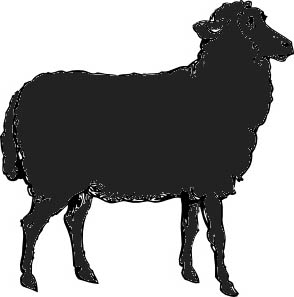 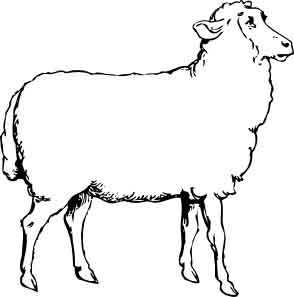 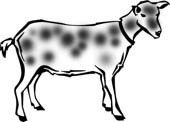 綿
羊
拉班的羊
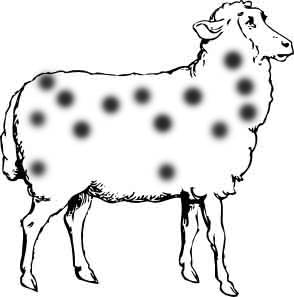 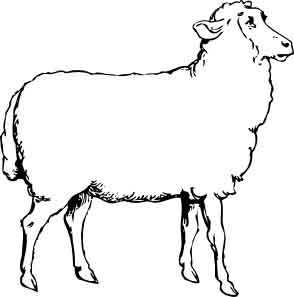 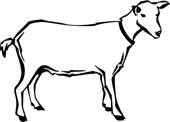 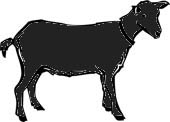 山
羊
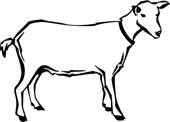 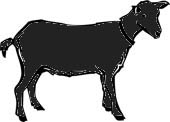 摘自聖經簡報站
‪‪‪‪雅各人生面臨的主要衝突
2，舅舅外甥之爭
‪‪‪‪創世記‬30:37-43 和合本
37 雅各拿楊樹、杏樹、楓樹的嫩枝，將皮剝成白紋，使枝子露出白的來， 38 將剝了皮的枝子，對着羊羣，插在飲羊的水溝裏和水槽裏，羊來喝的時候，牝牡配合。 39 羊對着枝子配合，就生下有紋的、有點的、有斑的來。 40 雅各把羊羔分出來，使拉班的羊與這有紋和黑色的羊相對，把自己的羊另放一處，不叫他和拉班的羊混雜。 41 到羊羣肥壯配合的時候，雅各就把枝子插在水溝裏，使羊對着枝子配合。 42 只是到羊瘦弱配合的時候就不插枝子。這樣，瘦弱的就歸拉班，肥壯的就歸雅各。 43 於是雅各極其發大，得了許多的羊羣、僕婢、駱駝，和驢。
‪‪‪‪雅各人生面臨的主要衝突
3，妻妾之爭
‪創世記‬29:31-30:24和合本
31 耶和華見利亞失寵，就使她生育，拉結卻不生育。 32 利亞懷孕生子，就給他起名叫呂便（就是有兒子的意思），因而說：「耶和華看見我的苦情，如今我的丈夫必愛我。」 33 她又懷孕生子，就說：「耶和華因為聽見我失寵，所以又賜給我這個兒子」，於是給他起名叫西緬（就是聽見的意思）。 34 她又懷孕生子，起名叫利未（就是聯合的意思），說：「我給丈夫生了三個兒子，他必與我聯合。」 35 她又懷孕生子，說：「這回我要讚美耶和華」，因此給他起名叫猶大（就是讚美的意思）。這才停了生育。‪……19 利亞又懷孕，給雅各生了第六個兒子。 20 利亞說：「神賜我厚賞；我丈夫必與我同住，因我給他生了六個兒子」，於是給他起名西布倫（就是同住的意思）。 21 後來又生了一個女兒，給她起名叫底拿。 22 神顧念拉結，應允了她，使她能生育。 23 拉結懷孕生子，說：「神除去了我的羞恥」， 24 就給他起名叫約瑟（就是增添的意思），意思說：「願耶和華再增添我一個兒子。」
利亞
拉結
辟拉
悉帕
流
便
｜
看
哪
！
一
個
兒
子
但
｜
伸
冤
迦
得
｜
萬
幸
，
軍
隊
以
薩
迦
｜
價
值
西
布
倫
｜
同
住
便
雅
憫
｜
右
手
之
子
西
緬
｜
聽
見
利
未
｜
聯
合
猶
大
｜
讚
美
拿
弗
他
利
｜
相
爭
亞
設
｜
有
福
約
瑟
｜
增
添
底
拿
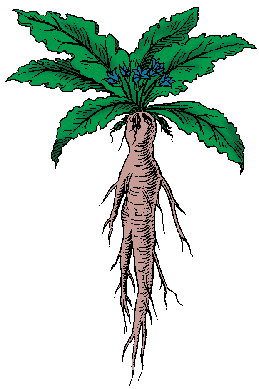 生
於
迦
南
地
風茄
摘自聖經簡報站
‪‪‪‪雅各人生面臨的主要衝突
4，父母之爭
‪創世記‬27:1-8 和合本
1 以撒年老，眼睛昏花，不能看見，就叫了他大兒子以掃來，說：「我兒。」以掃說：「我在這裏。」 2 他說：「我如今老了，不知道哪一天死。 3 現在拿你的器械，就是箭囊和弓，往田野去為我打獵， 4 照我所愛的做成美味，拿來給我吃，使我在未死之先給你祝福。」
5 以撒對他兒子以掃說話，利百加也聽見了。以掃往田野去打獵，要得野味帶來。 6 利百加就對她兒子雅各說：「我聽見你父親對你哥哥以掃說： 7 『你去把野獸帶來，做成美味給我吃，我好在未死之先，在耶和華面前給你祝福。』 8 現在，我兒，你要照着我所吩咐你的，聽從我的話。
‪‪‪‪雅各領受祝福
1，用欺騙得來以撒的祝福
‪‪創世記‬27:27-29 和合本
27 他就上前與父親親嘴。他父親一聞他衣服上的香氣，就給他祝福，說：
我兒的香氣如同耶和華賜福之田地的香氣一樣。
28 願神賜你天上的甘露，地上的肥土，並許多五穀新酒。
29 願多民事奉你，多國跪拜你。願你作你弟兄的主；你母親的兒子向你跪拜。凡咒詛你的，願他受咒詛；為你祝福的，願他蒙福。
‪‪‪‪雅各領受祝福
2，出逃前得以撒的祝福
‪‪‪創世記‬28:1-4 和合本
1 以撒叫了雅各來，給他祝福，並囑咐他說：「你不要娶迦南的女子為妻。 2 你起身往巴旦‧亞蘭去，到你外祖彼土利家裏，在你母舅拉班的女兒中娶一女為妻。 3 願全能的神賜福給你，使你生養眾多，成為多族， 4 將應許亞伯拉罕的福賜給你和你的後裔，使你承受你所寄居的地為業，就是神賜給亞伯拉罕的地。」
‪‪‪‪雅各領受祝福
3，逃亡途中神首次向雅各顯現的祝福/應許
‪‪‪‪創世記‬28:10-22 和合本
10 雅各出了別是巴，向哈蘭走去； 11 到了一個地方，因為太陽落了，就在那裏住宿，便拾起那地方的一塊石頭枕在頭下，在那裏躺臥睡了， 12 夢見一個梯子立在地上，梯子的頭頂着天，有神的使者在梯子上，上去下來。 13 耶和華站在梯子以上說：「我是耶和華－你祖亞伯拉罕的神，也是以撒的神；我要將你現在所躺臥之地賜給你和你的後裔。 14 你的後裔必像地上的塵沙那樣多，必向東西南北開展；地上萬族必因你和你的後裔得福。 15 我也與你同在。你無論往哪裏去，我必保佑你，領你歸回這地，總不離棄你，直到我成全了向你所應許的。」 16 雅各睡醒了，說：「耶和華真在這裏，我竟不知道！」 17 就懼怕，說：「這地方何等可畏！這不是別的，乃是神的殿，也是天的門。」
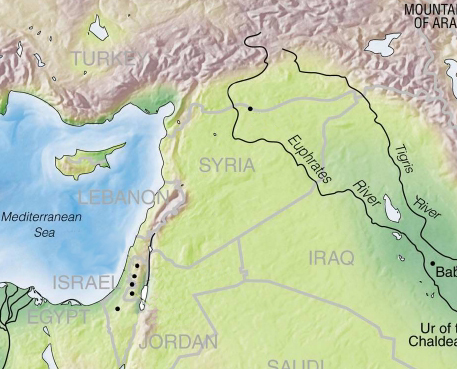 哈蘭
巴旦亞蘭
全程約850公里
（約30天路程）
伯特利
別是巴
摘自聖經簡報站
耶穌對他說：「因為我說『在無花果樹底下看見你』，你就信嗎？你將要看見比這更大的事」；又說：「我實實在在的告訴你們，你們將要看見天開了，神的使者上去下來在人子身上。」(約1:50-51)
‪‪‪‪雅各領受祝福
3，逃亡途中神首次向雅各顯現的祝福/應許
‪‪‪‪創世記‬28:10-22 和合本
18 雅各清早起來，把所枕的石頭立作柱子，澆油在上面。 19 他就給那地方起名叫伯特利（就是神殿的意思）；但那地方起先名叫路斯。 20 雅各許願說：「神若與我同在，在我所行的路上保佑我，又給我食物吃，衣服穿， 21 使我平平安安地回到我父親的家，我就必以耶和華為我的神。 22 我所立為柱子的石頭也必作神的殿；凡你所賜給我的，我必將十分之一獻給你。」
课堂提问与分享 Q&A
Q1: 這幾章中雅各面臨的衝突，分享一下你覺得為何造成如此的境況？

Q2: 拉班、雅各二人性格有什麼相似之處？ 雅各被拉班欺哄，得到什麽教訓？

Q3:到目前今天30章為止，你覺得雅各對神的認識到了什麼程度？
[Speaker Notes: 「人種的是甚麽，收的也是甚麽」（加6:7）]
2023秋季主日学
《创世纪》

1-2章：神的创造/亚当之约
3章：人的堕落
4-5章：从亚当到挪亚/该隐vs亚伯
6-9章：大洪水/神与挪亚立约
10–11章：巴别塔
12-14章：亚伯兰蒙召
15-18:16：神与亚伯兰立约
18:17-20章：所多玛与蛾摩拉
21-23章：以撒vs以实马利
24-26章：以撒与利百加/雅各骗以扫
27-30章：雅各受祝福及他的妻子们
31-36章：雅各回归迦南地

11/26/2023 Haining is not available
创世纪31
1 雅各听见拉班的儿子们有话说：“雅各把我们父亲所有的都夺了去，并借着我们父亲的，得了这一切的荣耀。”2 雅各见拉班的气色向他不如从前了。
 3 耶和华对雅各说：“你要回你祖你父之地，到你亲族那里去，我必与你同在。” 4 雅各就打发人，叫拉结和利亚到田野羊群那里来，
 5 对她们说：“我看你们父亲的气色向我不如从前了，但我父亲的神向来与我同在。 6 你们也知道，我尽了我的力量服侍你们的父亲。
 7 你们的父亲欺哄我，十次改了我的工价，然而神不容他害我。 8 他若说有点的归你做工价，羊群所生的都有点；他若说有纹的归你做工价，羊群所生的都有纹。
 9 这样，神把你们父亲的牲畜夺来赐给我了。 10 羊配合的时候，我梦中举目一看，见跳母羊的公羊都是有纹的、有点的、有花斑的。
 11 神的使者在那梦中呼叫我说：‘雅各！’我说：‘我在这里。’ 12 他说：‘你举目观看，跳母羊的公羊都是有纹的、有点的、有花斑的，凡拉班向你所做的，我都看见了。
 13 我是伯特利的神，你在那里用油浇过柱子，向我许过愿。现今你起来，离开这地，回你本地去吧。’”
 14 拉结和利亚回答雅各说：“在我们父亲的家里还有我们可得的份吗？还有我们的产业吗？

【来十一13】「这些人都是存着信心死的，并没有得着所应许的；却从远处望见，且欢喜迎接，又承认自己在世上是客旅，是寄居的。」
创世纪31
15 我们不是被他当做外人吗？因为他卖了我们，吞了我们的价值。 
 16 神从我们父亲所夺出来的一切财物，那就是我们和我们孩子们的。现今凡神所吩咐你的，你只管去行吧。”
17 雅各起来，使他的儿子和妻子都骑上骆驼， 18 又带着他在巴旦亚兰所得的一切牲畜和财物，往迦南地他父亲以撒那里去了。
19 当时拉班剪羊毛去了，拉结偷了他父亲家中的神像。 20 雅各背着亚兰人拉班偷走了，并不告诉他，
 21 就带着所有的逃跑。他起身过大河，面向基列山行去。拉班追之
22 到第三日，有人告诉拉班：“雅各逃跑了”
 23 拉班带领他的众弟兄去追赶，追了七日，在基列山就追上了。
 24 夜间，神到亚兰人拉班那里，在梦中对他说：“你要小心，不可与雅各说好说歹。” 
25 拉班追上雅各。雅各在山上支搭帐篷，拉班和他的众弟兄也在基列山上支搭帐篷。 
26 拉班对雅各说：“你做的是什么事呢？你背着我偷走了，又把我的女儿们带了去，如同用刀剑掳去的一般。
 27 你为什么暗暗地逃跑，偷着走，并不告诉我，叫我可以欢乐、唱歌、击鼓、弹琴地送你回去？
 28 又不容我与外孙和女儿亲嘴。你所行的真是愚昧！ 
29 我手中原有能力害你，只是你父亲的神昨夜对我说：‘你要小心，不可与雅各说好说歹。’
创世纪31
30 现在你虽然想你父家，不得不去，为什么又偷了我的神像呢？” 31 雅各回答拉班说：“恐怕你把你的女儿从我夺去，所以我逃跑。 
32 至于你的神像，你在谁那里搜出来，就不容谁存活。当着我们的众弟兄，你认一认，在我这里有什么东西是你的，就拿去。”原来雅各不知道拉结偷了那些神像。
33 拉班进了雅各、利亚并两个使女的帐篷，都没有搜出来，就从利亚的帐篷出来，进了拉结的帐篷。 
34 拉结已经把神像藏在骆驼的驮篓里，便坐在上头。拉班摸遍了那帐篷，并没有摸着。
 35 拉结对她父亲说：“现在我身上不便，不能在你面前起来，求我主不要生气。”这样，拉班搜寻神像，竟没有搜出来。
36 雅各就发怒斥责拉班说：“我有什么过犯，有什么罪恶，你竟这样火速地追我！ 37 你摸遍了我一切的家具，你搜出什么来呢？可以放在你我弟兄面前，叫他们在你我中间辨别辨别！
 38 我在你家这二十年，你的母绵羊、母山羊没有掉过胎。你群中的公羊，我没有吃过。 
39 被野兽撕裂的，我没有带来给你，是我自己赔上。无论是白日，是黑夜，被偷去的，你都向我索要。 
40 我白日受尽干热，黑夜受尽寒霜，不得合眼睡着，我常是这样。
 41 我这二十年在你家里，为你的两个女儿服侍你十四年，为你的羊群服侍你六年，你又十次改了我的工价。
 42 若不是我父亲以撒所敬畏的神，就是亚伯拉罕的神与我同在，你如今必定打发我空手而去。神看见我的苦情和我的劳碌，就在昨夜责备你。”
创世纪31
43 拉班回答雅各说：“这女儿是我的女儿，这些孩子是我的孩子，这些羊群也是我的羊群，凡在你眼前的都是我的。我的女儿并她们所生的孩子，我今日能向他们做什么呢？
 44 来吧，你我二人可以立约，做你我中间的证据。” 45 雅各就拿一块石头立做柱子， 
46 又对众弟兄说：“你们堆聚石头。”他们就拿石头来堆成一堆，大家便在旁边吃喝。 47 拉班称那石堆为伊迦尔撒哈杜他，雅各却称那石堆为迦累得[b]。
 48 拉班说：“今日这石堆做你我中间的证据。”因此这地方名叫迦累得， 49 又叫米斯巴，意思说：“我们彼此离别以后，愿耶和华在你我中间鉴察。
 50 你若苦待我的女儿，又在我的女儿以外另娶妻，虽没有人知道，却有神在你我中间做见证。”
 51 拉班又说：“你看我在你我中间所立的这石堆和柱子。
 52 这石堆做证据，这柱子也做证据。我必不过这石堆去害你，你也不可过这石堆和柱子来害我。 
53 但愿亚伯拉罕的神和拿鹤的神，就是他们父亲的神，在你我中间判断。”雅各就指着他父亲以撒所敬畏的神起誓， 
54 又在山上献祭，请众弟兄来吃饭。他们吃了饭，便在山上住宿。 
55 拉班清早起来，与他外孙和女儿亲嘴，给他们祝福，回往自己的地方去了。
创世纪32 
1雅各仍旧行路，神的使者遇见他。 2 雅各看见他们就说：“这是神的军兵。”于是给那地方起名叫玛哈念[a]。 
3 雅各打发人先往西珥地去，就是以东地，见他哥哥以扫， 4 吩咐他们说：“你们对我主以扫说：‘你的仆人雅各这样说：我在拉班那里寄居，直到如今。
 5 我有牛、驴、羊群、仆婢，现在打发人来报告我主，为要在你眼前蒙恩。’” 6 所打发的人回到雅各那里，说：“我们到了你哥哥以扫那里，他带着四百人，正迎着你来。” 
7 雅各就甚惧怕，而且愁烦，便把那与他同在的人口和羊群、牛群、骆驼分做两队， 8 说：“以扫若来击杀这一队，剩下的那一队还可以逃避。” 
9 雅各说：“耶和华我祖亚伯拉罕的神，我父亲以撒的神啊，你曾对我说：‘回你本地本族去，我要厚待你。’ 
10 你向仆人所施的一切慈爱和诚实，我一点也不配得。我先前只拿着我的杖过这约旦河，如今我却成了两队了。 
11 求你救我脱离我哥哥以扫的手，因为我怕他来杀我，连妻子带儿女一同杀了。 12 你曾说：‘我必定厚待你，使你的后裔如同海边的沙，多得不可胜数。’”
13 当夜，雅各在那里住宿，就从他所有的物中拿礼物要送给他哥哥以扫： 14 母山羊二百只，公山羊二十只；母绵羊二百只，公绵羊二十只； 
15 奶崽子的骆驼三十只，各带着崽子；母牛四十只，公牛十只；母驴二十匹，驴驹十匹。
 16 每样各分一群，交在仆人手下，就对仆人说：“你们要在我前头过去，使群群相离，有空闲的地方。”
 17 又吩咐尽先走的说：“我哥哥以扫遇见你的时候，问你说：‘你是哪家的人？要往哪里去？你前头这些是谁的？’
创世纪32 
 18 你就说：‘是你仆人雅各的，是送给我主以扫的礼物。他自己也在我们后边。’” 19 又吩咐第二、第三和一切赶群畜的人说：“你们遇见以扫的时候也要这样对他说。 
20 并且你们要说：‘你仆人雅各在我们后边。’”因雅各心里说：“我借着在我前头去的礼物解他的恨，然后再见他的面，或者他容纳我。” 
21 于是礼物先过去了，那夜雅各在队中住宿。22 他夜间起来，带着两个妻子、两个使女并十一个儿子，都过了雅博渡口。
 23 先打发他们过河，又打发所有的都过去， 24 只剩下雅各一人。有一个人来和他摔跤，直到黎明。
 25 那人见自己胜不过他，就将他的大腿窝摸了一把，雅各的大腿窝正在摔跤的时候就扭了。 
26 那人说：“天黎明了，容我去吧。”雅各说：“你不给我祝福，我就不容你去。”
27 那人说：“你名叫什么？”他说：“我名叫雅各。” 28 那人说：“你的名不要再叫雅各，要叫以色列，因为你与神与人较力，都得了胜。” 
29 雅各问他说：“请将你的名告诉我。”那人说：“何必问我的名？”于是在那里给雅各祝福。
 30 雅各便给那地方起名叫毗努伊勒[b]，意思说：“我面对面见了神，我的性命仍得保全。” 
31 日头刚出来的时候，雅各经过毗努伊勒，他的大腿就瘸了。 32 故此，以色列人不吃大腿窝的筋，直到今日，因为那人摸了雅各大腿窝的筋
1，神主动找雅各，为了除掉雅各生命中成长的障碍，认识自己
2，大腿窝，人的力量所在，人总倾向依靠自己的力量，智谋
3， 神并非胜不过雅各，而是寓意人们依靠自己“大腿窝”惯性之大
4，神摸了大腿窝，人才能认识自己，认识自身的弱点
5， 瘸了 ——神的印记，永远的提醒，肉体的局限
创世纪33 
1雅各举目观看，见以扫来了，后头跟着四百人，他就把孩子们分开交给利亚、拉结和两个使女， 
2 并且叫两个使女和她们的孩子在前头，利亚和她的孩子在后头，拉结和约瑟在尽后头。 
3 他自己在他们前头过去，一连七次俯伏在地，才就近他哥哥。 
4 以扫跑来迎接他，将他抱住，又搂着他的颈项与他亲嘴，两个人就哭了。 
5 以扫举目看见妇人孩子，就说：“这些和你同行的是谁呢？”雅各说：“这些孩子是神施恩给你的仆人的。”
 6 于是两个使女和她们的孩子前来下拜，
 7 利亚和她的孩子也前来下拜，随后约瑟和拉结也前来下拜。
 8 以扫说：“我所遇见的这些群畜是什么意思呢？”雅各说：“是要在我主面前蒙恩的。”
 9 以扫说：“兄弟啊，我的已经够了，你的仍归你吧。” 
10 雅各说：“不然，我若在你眼前蒙恩，就求你从我手里收下这礼物。因为我见了你的面，如同见了神的面，并且你容纳了我。 
人为神的国撇下房屋，或是妻子、弟兄、父母、儿女，没有在今世不得百倍，在来世不得永生的」（路十八29-30）
创世纪33 
11 求你收下我带来给你的礼物，因为神恩待我，使我充足。”雅各再三地求他，他才收下了。 
12 以扫说：“我们可以起身前往，我在你前头走。”
 13 雅各对他说：“我主知道孩子们年幼娇嫩，牛羊也正在乳养的时候，若是催赶一天，群畜都必死了。 
14 求我主在仆人前头走，我要量着在我面前群畜和孩子的力量慢慢地前行，直走到西珥我主那里。” 
15 以扫说：“容我把跟随我的人留几个在你这里。”雅各说：“何必呢？只要在我主眼前蒙恩就是了。” 
16 于是，以扫当日起行回往西珥去了。
 17 雅各就往疏割去，在那里为自己盖造房屋，又为牲畜搭棚，因此那地方名叫疏割[a]。
18 雅各从巴旦亚兰回来的时候，平平安安地到了迦南地的示剑城，在城东支搭帐篷，
 19 就用一百块银子向示剑的父亲哈抹的子孙买了支帐篷的那块地，
 20 在那里筑了一座坛，起名叫伊利伊罗伊以色列[b]。
创世纪34 
1利亚给雅各所生的女儿底拿出去，要见那地的女子们。 2 那地的主希未人哈抹的儿子示剑看见她，就拉住她，与她行淫，玷辱她。 
3 示剑的心系恋雅各的女儿底拿，喜爱这女子，甜言蜜语地安慰她。 4 示剑对他父亲哈抹说：“求你为我聘这女子为妻。” 
5 雅各听见示剑玷污了他的女儿底拿。那时他的儿子们正和群畜在田野，雅各就闭口不言，等他们回来。 6 示剑的父亲哈抹出来见雅各，要和他商议。
 7 雅各的儿子们听见这事，就从田野回来，人人愤恨，十分恼怒，因示剑在以色列家做了丑事，与雅各的女儿行淫，这本是不该做的事。 
8 哈抹和他们商议说：“我儿子示剑的心恋慕这女子，求你们将她给我的儿子为妻。
 9 你们与我们彼此结亲，你们可以把女儿给我们，也可以娶我们的女儿。 10 你们与我们同住吧，这地都在你们面前，只管在此居住，做买卖，置产业。” 
11 示剑对女儿的父亲和弟兄们说：“但愿我在你们眼前蒙恩，你们向我要什么，我必给你们。
 12 任凭向我要多重的聘金和礼物，我必照你们所说的给你们，只要把女子给我为妻。”
 13 雅各的儿子们因为示剑玷污了他们的妹子底拿，就用诡诈的话回答示剑和他父亲哈抹， 
14 对他们说：“我们不能把我们的妹子给没有受割礼的人为妻，因为那是我们的羞辱。
 15 唯有一件才可以应允：若你们所有的男丁都受割礼，和我们一样， 16 我们就把女儿给你们，也娶你们的女儿，我们便与你们同住，两下成为一样的人民。
创世纪34 
17 倘若你们不听从我们受割礼，我们就带着妹子走了。”18 哈抹和他的儿子示剑喜欢这话。 
19 那少年人做这事并不迟延，因为他喜爱雅各的女儿，他在他父亲家中也是人最尊重的。 20 哈抹和他儿子示剑到本城的门口，对本城的人说： 
21 “这些人与我们和睦，不如许他们在这地居住、做买卖。这地也宽阔，足可容下他们。我们可以娶他们的女儿为妻，也可以把我们的女儿嫁给他们。
 22 唯有一件事我们必须做，他们才肯应允和我们同住，成为一样的人民，就是我们中间所有的男丁都要受割礼，和他们一样。 
23 他们的群畜、货财和一切的牲口岂不都归我们吗？只要依从他们，他们就与我们同住。” 
24 凡从城门出入的人就都听从哈抹和他儿子示剑的话，于是凡从城门出入的男丁都受了割礼。 
25 到第三天，众人正在疼痛的时候，雅各的两个儿子，就是底拿的哥哥西缅和利未，各拿刀剑，趁着众人想不到的时候来到城中，把一切男丁都杀了，
 26 又用刀杀了哈抹和他儿子示剑，把底拿从示剑家里带出来就走了。 27 雅各的儿子们因为他们的妹子受了玷污，就来到被杀的人那里，掳掠那城，
 28 夺了他们的羊群、牛群和驴，并城里田间所有的， 29 又把他们一切货财、孩子、妇女，并各房中所有的，都掳掠去了。
 30 雅各对西缅和利未说：“你们连累我，使我在这地的居民中，就是在迦南人和比利洗人中，有了臭名。我的人丁既然稀少，他们必聚集来击杀我，我和全家的人都必灭绝。”
 31 他们说：“他岂可待我们的妹子如同妓女吗？”
创世纪35 
1神对雅各说：“起来，上伯特利去，住在那里。要在那里筑一座坛给神，就是你逃避你哥哥以扫的时候向你显现的那位。”
 2 雅各就对他家中的人并一切与他同在的人说：“你们要除掉你们中间的外邦神，也要自洁，更换衣裳。 
3 我们要起来，上伯特利去，在那里我要筑一座坛给神，就是在我遭难的日子应允我的祷告，在我行的路上保佑我的那位。” 
4 他们就把外邦人的神像和他们耳朵上的环子交给雅各，雅各都藏在示剑那里的橡树底下。
 5 他们便起行前往，神使那周围城邑的人都甚惊惧，就不追赶雅各的众子了。
 6 于是雅各和一切与他同在的人到了迦南地的路斯，就是伯特利。 
7 他在那里筑了一座坛，就给那地方起名叫伊勒伯特利[a]，因为他逃避他哥哥的时候，神在那里向他显现。 
8 利百加的奶母底波拉死了，就葬在伯特利下边橡树底下，那棵树名叫亚伦巴古。
9 雅各从巴旦亚兰回来，神又向他显现，赐福于他， 10 且对他说：“你的名原是雅各，从今以后不要再叫雅各，要叫以色列。”这样，他就改名叫以色列。
 11 神又对他说：“我是全能的神。你要生养众多，将来有一族和多国的民从你而生，又有君王从你而出。 
12 我所赐给亚伯拉罕和以撒的地，我要赐给你与你的后裔。” 
13 神就从那与雅各说话的地方升上去了。 14 雅各便在那里立了一根石柱，在柱子上奠酒，浇油。
创世纪35 
15 雅各就给那地方起名叫伯特利。16 他们从伯特利起行，离以法他还有一段路程，拉结临产甚是艰难。 
17 正在艰难的时候，收生婆对她说：“不要怕，你又要得一个儿子了。” 18 她将近于死，灵魂要走的时候，就给她儿子起名叫便俄尼，他父亲却给他起名叫便雅悯。 
19 拉结死了，葬在以法他的路旁。以法他就是伯利恒。 20 雅各在她的坟上立了一统碑，就是拉结的墓碑，到今日还在。 
21 以色列起行前往，在以得台那边支搭帐篷。 22 以色列住在那地的时候，鲁本去与他父亲的妾辟拉同寝，以色列也听见了。雅各共有十二个儿子。
23 利亚所生的是雅各的长子鲁本，还有西缅、利未、犹大、以萨迦、西布伦。 24 拉结所生的是约瑟、便雅悯。 
25 拉结的使女辟拉所生的是但、拿弗他利。 26 利亚的使女悉帕所生的是迦得、亚设。这是雅各在巴旦亚兰所生的儿子。 
27 雅各来到他父亲以撒那里，到了基列亚巴的幔利，乃是亚伯拉罕和以撒寄居的地方。基列亚巴就是希伯仑。
28 以撒共活了一百八十岁。 29 以撒年纪老迈，日子满足，气绝而死，归到他列祖[b]那里。他两个儿子以扫、雅各把他埋葬了。
便·俄尼」的字义是「我的悲伤之子； 便雅悯」的字义是右手之子，尊贵之子
「拉结哭她儿女，不肯受安慰」从此成了以色列人的一句谚语（耶三十一15；太二18）
【罗十二2】「不要效法这个世界，只要心意更新而变化，叫你们察验何为神的善良、纯全、可喜悦的旨意。」
创世纪36 
1以扫，就是以东，他的后代记在下面。 2 以扫娶迦南的女子为妻，就是赫人以伦的女儿亚大和希未人祭便的孙女、亚拿的女儿阿荷利巴玛，
 3 又娶了以实玛利的女儿、尼拜约的妹子巴实抹。 4 亚大给以扫生了以利法，巴实抹生了流珥， 
5 阿荷利巴玛生了耶乌施、雅兰、可拉。这都是以扫的儿子，是在迦南地生的。 6 以扫带着他的妻子、儿女与家中一切的人口，并他的牛羊、牲畜和一切货财，就是他在迦南地所得的，往别处去，离了他兄弟雅各。 
7 因为二人的财物群畜甚多，寄居的地方容不下他们，所以不能同居。 8 于是，以扫住在西珥山里，以扫就是以东。
9 以扫是西珥山里以东人的始祖，他的后代记在下面。 10 以扫众子的名字如下：以扫的妻子亚大生以利法，以扫的妻子巴实抹生流珥。
 11 以利法的儿子是提幔、阿抹、洗玻、迦坦、基纳斯。 12 亭纳是以扫儿子以利法的妾，她给以利法生了亚玛力。这是以扫的妻子亚大的子孙。 
13 流珥的儿子是拿哈、谢拉、沙玛、米撒。这是以扫妻子巴实抹的子孙。 14 以扫的妻子阿荷利巴玛是祭便的孙女、亚拿的女儿，她给以扫生了耶乌施、雅兰、可拉。
15 以扫子孙中做族长的记在下面。以扫的长子以利法的子孙中，有提幔族长、阿抹族长、洗玻族长、基纳斯族长、 
16 可拉族长、迦坦族长、亚玛力族长。这是在以东地从以利法所出的族长，都是亚大的子孙。
 17 以扫的儿子流珥的子孙中，有拿哈族长、谢拉族长、沙玛族长、米撒族长。这是在以东地从流珥所出的族长，都是以扫妻子巴实抹的子孙。
 18 以扫的妻子阿荷利巴玛的子孙中，有耶乌施族长、雅兰族长、可拉族长。这是从以扫妻子，亚拿的女儿阿荷利巴玛子孙中所出的族长。
创世纪36 
 19 以上的族长都是以扫的子孙，以扫就是以东。20 那地原有的居民何利人西珥的子孙记在下面，就是罗坍、朔巴、祭便、亚拿、
 21 底顺、以察、底珊。这是从以东地的何利人西珥子孙中所出的族长。 22 罗坍的儿子是何利、希幔，罗坍的妹子是亭纳。 
23 朔巴的儿子是亚勒文、玛拿辖、以巴录、示玻、阿南。 24 祭便的儿子是亚雅、亚拿（当时在旷野放他父亲祭便的驴，遇着温泉的，就是这亚拿）。
 25 亚拿的儿子是底顺，亚拿的女儿是阿荷利巴玛。 26 底顺的儿子是欣但、伊是班、益兰、基兰。
 27 以察的儿子是辟罕、撒番、亚干。 28 底珊的儿子是乌斯、亚兰。 29 从何利人所出的族长记在下面，就是罗坍族长、朔巴族长、祭便族长、亚拿族长、 
30 底顺族长、以察族长、底珊族长。这是从何利人所出的族长，都在西珥地，按着宗族做族长。
31 以色列人未有君王治理以先，在以东地做王的记在下面。 32 比珥的儿子比拉在以东做王，他的京城名叫亭哈巴。 
33 比拉死了，波斯拉人谢拉的儿子约巴接续他做王。 34 约巴死了，提幔地的人户珊接续他做王。 35 户珊死了，比达的儿子哈达接续他做王，这哈达就是在摩押地杀败米甸人的，他的京城名叫亚未得。 
36 哈达死了，玛士利加人桑拉接续他做王。 37 桑拉死了，大河边的利河伯人扫罗接续他做王。 38 扫罗死了，亚革波的儿子巴勒哈南接续他做王。 39 亚革波的儿子巴勒哈南死了，哈达接续他做王，他的京城名叫巴乌，他的妻子名叫米希她别，是米萨合的孙女、玛特列的女儿。
40 从以扫所出的族长，按着他们的宗族、住处，名字记在下面，就是亭纳族长、亚勒瓦族长、耶帖族长、
41 阿何利巴玛族长、以拉族长、比嫩族长、 42 基纳斯族长、提幔族长、米比萨族长、
 43 玛基叠族长、以兰族长。这是以东人在所得为业的地上，按着他们的住处，所有的族长都是以东人的始祖以扫的后代。
2023秋季主日学
《创世纪》

1-2章：神的创造/亚当之约
3章：人的堕落
4-5章：从亚当到挪亚/该隐vs亚伯
6-9章：大洪水/神与挪亚立约
10–11章：巴别塔
12-14章：亚伯兰蒙召
15-18:16：神与亚伯兰立约
18:17-20章：所多玛与蛾摩拉
21-23章：以撒vs以实马利
24-26章：以撒与利百加/雅各骗以扫
27-30章：雅各受祝福及他的妻子们
31-36章：雅各回归迦南地
37-39章：约瑟被卖

12/3/2023
2023秋季主日学
《创世纪》

1-2章：神的创造/亚当之约
3章：人的堕落
4-5章：从亚当到挪亚/该隐vs亚伯
6-9章：大洪水/神与挪亚立约
10–11章：巴别塔
12-14章：亚伯兰蒙召
15-18:16：神与亚伯兰立约
18:17-20章：所多玛与蛾摩拉
21-23章：以撒vs以实马利
24-26章：以撒与利百加/雅各骗以扫
27-30章：雅各受祝福及他的妻子们
31-36章：雅各回归迦南地
37-39章：约瑟被卖
40-41章：约瑟在埃及为相

12/10/2023
2023秋季主日学
《创世纪》

1-2章：神的创造/亚当之约
3章：人的堕落
4-5章：从亚当到挪亚/该隐vs亚伯
6-9章：大洪水/神与挪亚立约
10–11章：巴别塔
12-14章：亚伯兰蒙召
15-18:16：神与亚伯兰立约
18:17-20章：所多玛与蛾摩拉
21-23章：以撒vs以实马利
24-26章：以撒与利百加/雅各骗以扫
27-30章：雅各受祝福及他的妻子们
31-36章：雅各回归迦南地
37-39章：约瑟被卖
40-41章：约瑟在埃及为相
42-44章：约瑟与弟兄们重逢

12/17/2023
2023秋季主日学
《创世纪》

1-2章：神的创造/亚当之约
3章：人的堕落
4-5章：从亚当到挪亚/该隐vs亚伯
6-9章：大洪水/神与挪亚立约
10–11章：巴别塔
12-14章：亚伯兰蒙召
15-18:16：神与亚伯兰立约
18:17-20章：所多玛与蛾摩拉
21-23章：以撒vs以实马利
24-26章：以撒与利百加/雅各骗以扫
27-30章：雅各受祝福及他的妻子们
31-36章：雅各回归迦南地
37-39章：约瑟被卖
40-41章：约瑟在埃及为相
42-44章：约瑟与弟兄们重逢
45-50章：约瑟与父兄相认

12/24/2023
2023秋季主日学
《创世纪》
集体问答与分享

1-2章：神的创造/亚当之约
3章：人的堕落
4-5章：从亚当到挪亚/该隐vs亚伯
6-9章：大洪水/神与挪亚立约
10–11章：巴别塔
12-14章：亚伯兰蒙召
15-18:16：神与亚伯兰立约
18:17-20章：所多玛与蛾摩拉
21-23章：以撒vs以实马利
24-26章：以撒与利百加/雅各骗以扫
27-30章：雅各受祝福及他的妻子们
31-36章：雅各回归迦南地
37-39章：约瑟被卖
40-41章：约瑟在埃及为相
42-44章：约瑟与弟兄们重逢
45-50章：约瑟与父兄相认

12/24/2023 Church has any special programs?